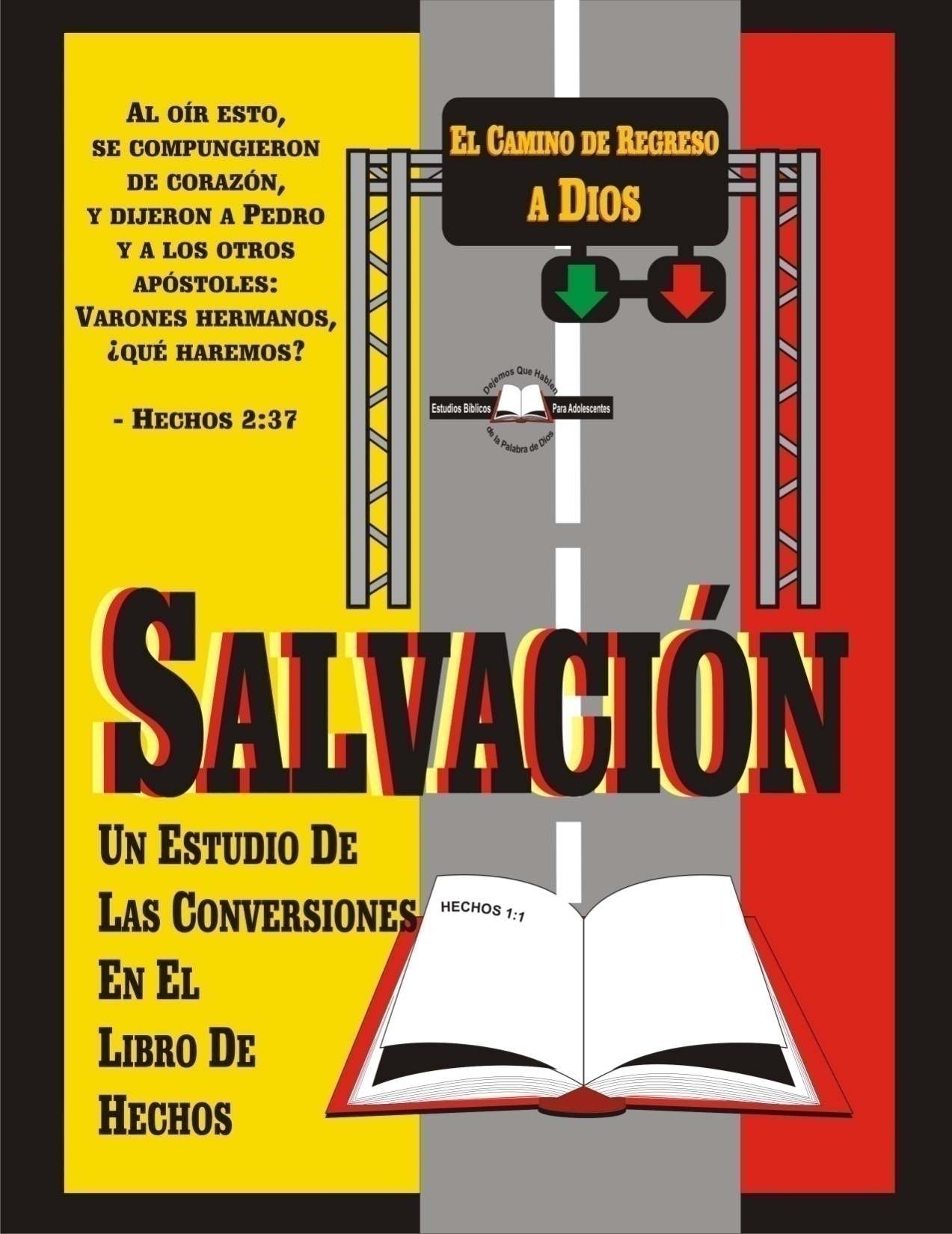 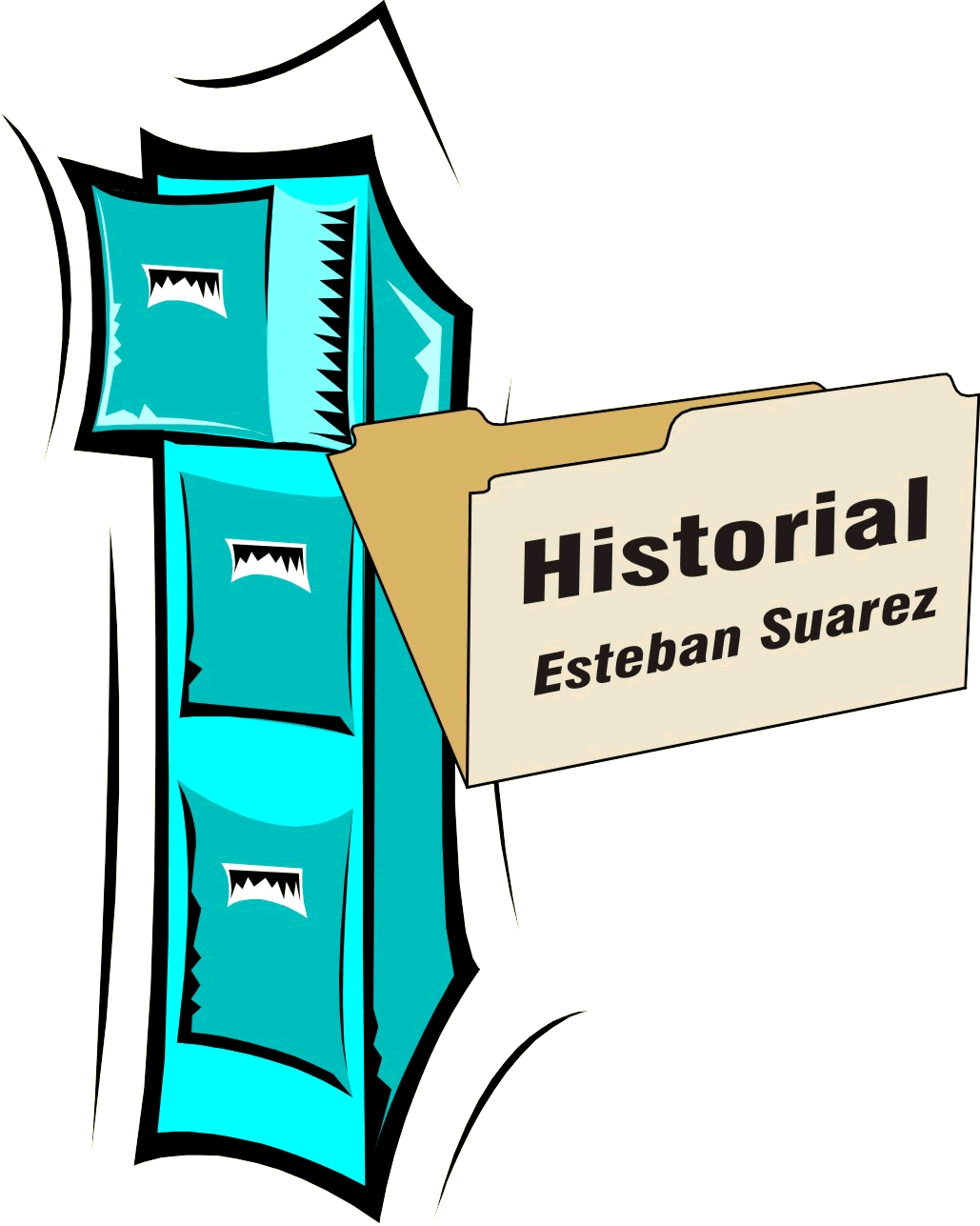 SALVACION
LECCION
2
El Camino de Regreso 
a Dios
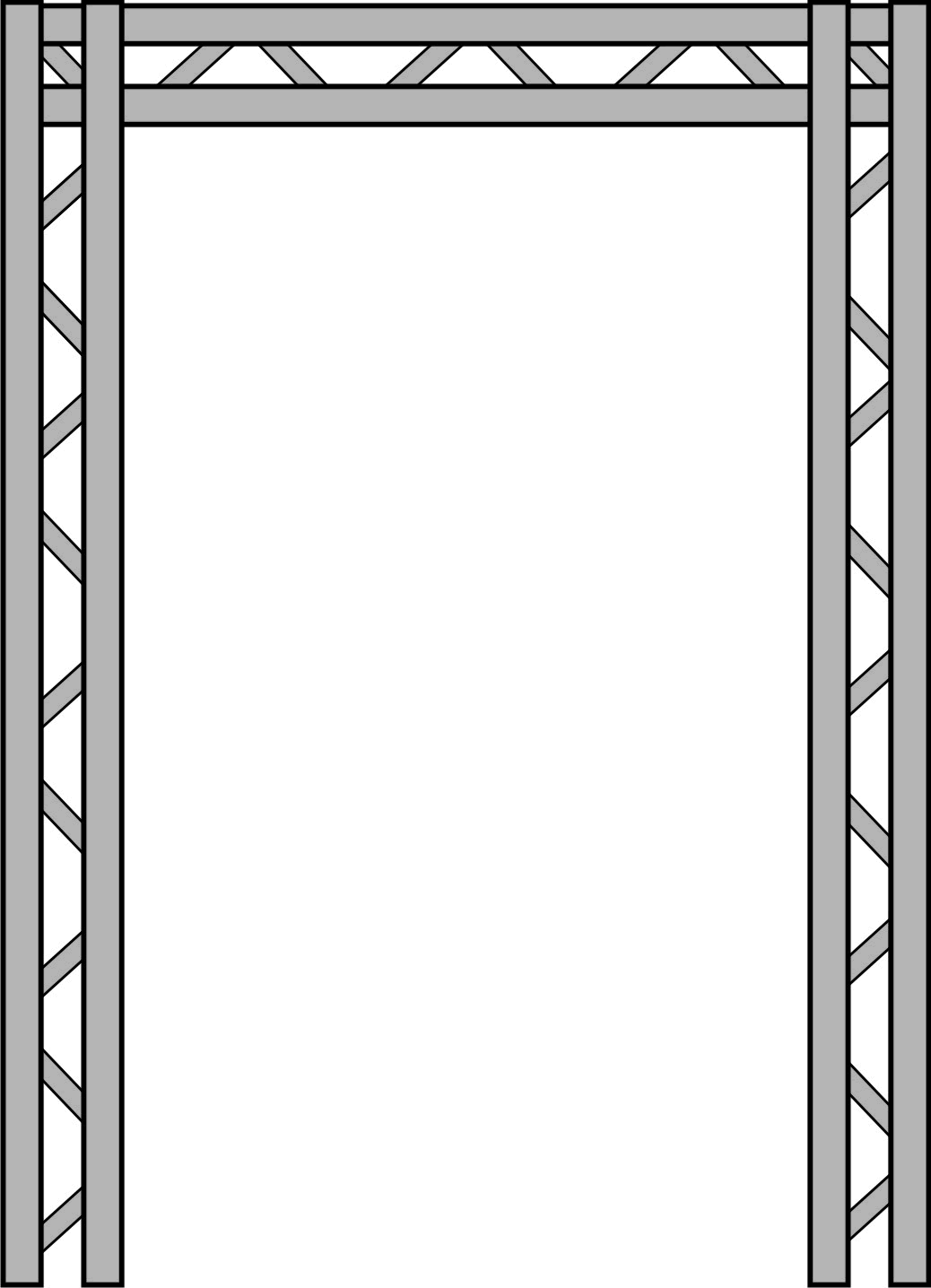 Después que su padre murió, Esteban empezó a pensar acerca de su relación con  Dios.  Comprendió que su vida no estaba bien con Dios y que tenía que hacer algo con respecto a esto.
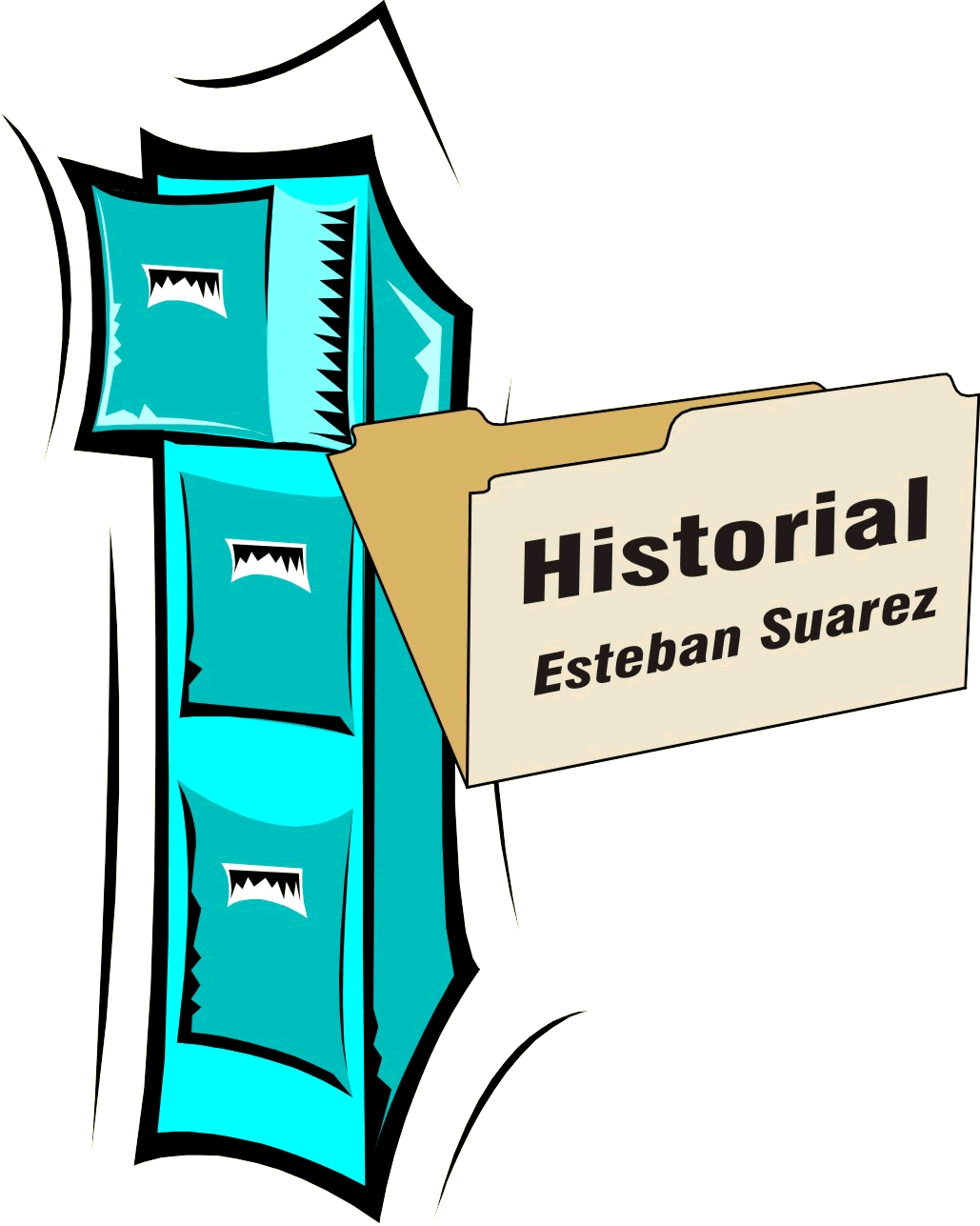 SALVACION
LECCION
2
El Camino de Regreso 
a Dios
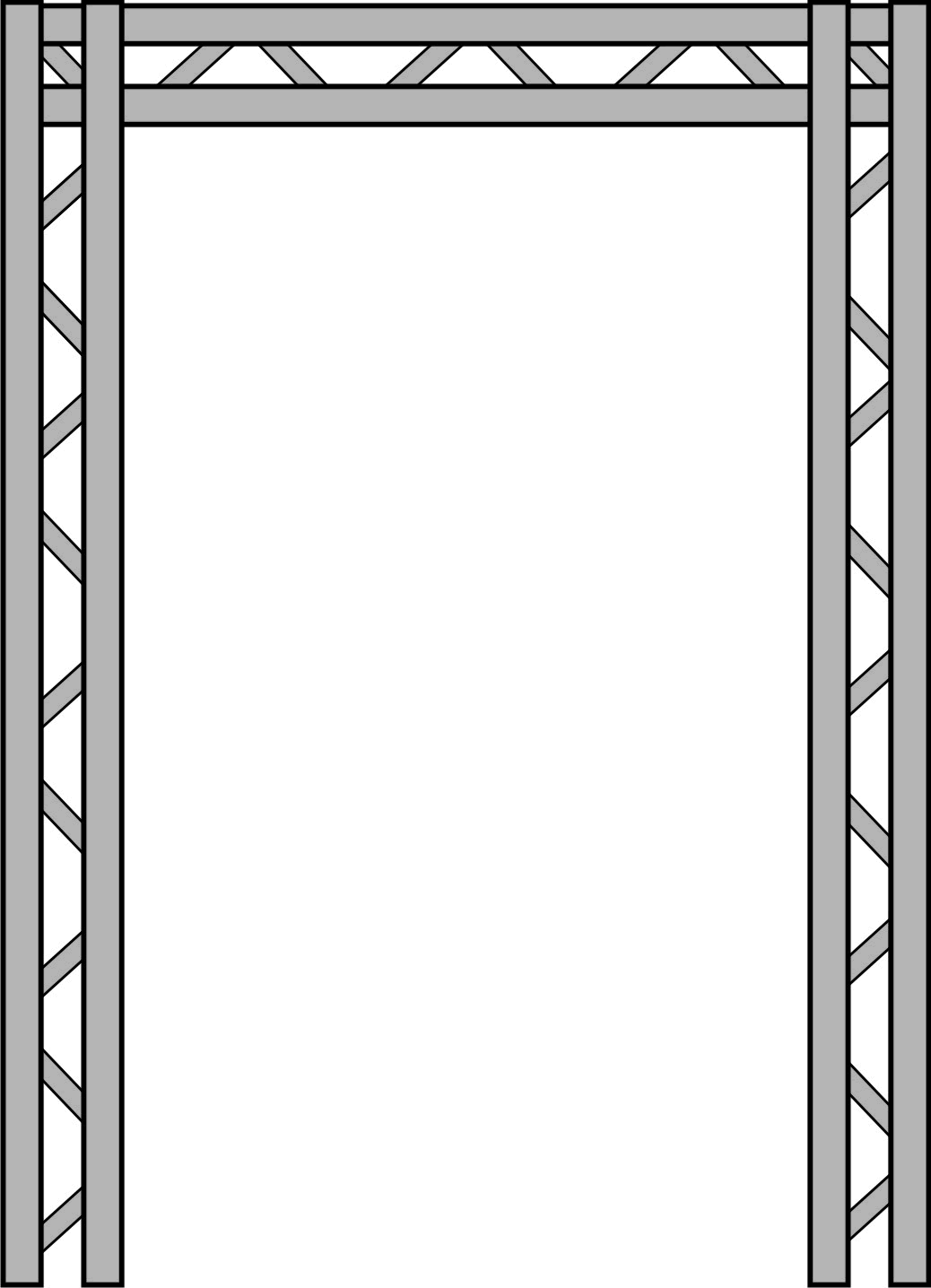 Esteban empezó a buscar a alguien que pudiera ayudarle.  Visitó varias iglesias en la ciudad donde vivía para buscar consejo.  Con cada iglesia que Esteban visitaría, oiría algo diferente acerca de cómo ser salvo.
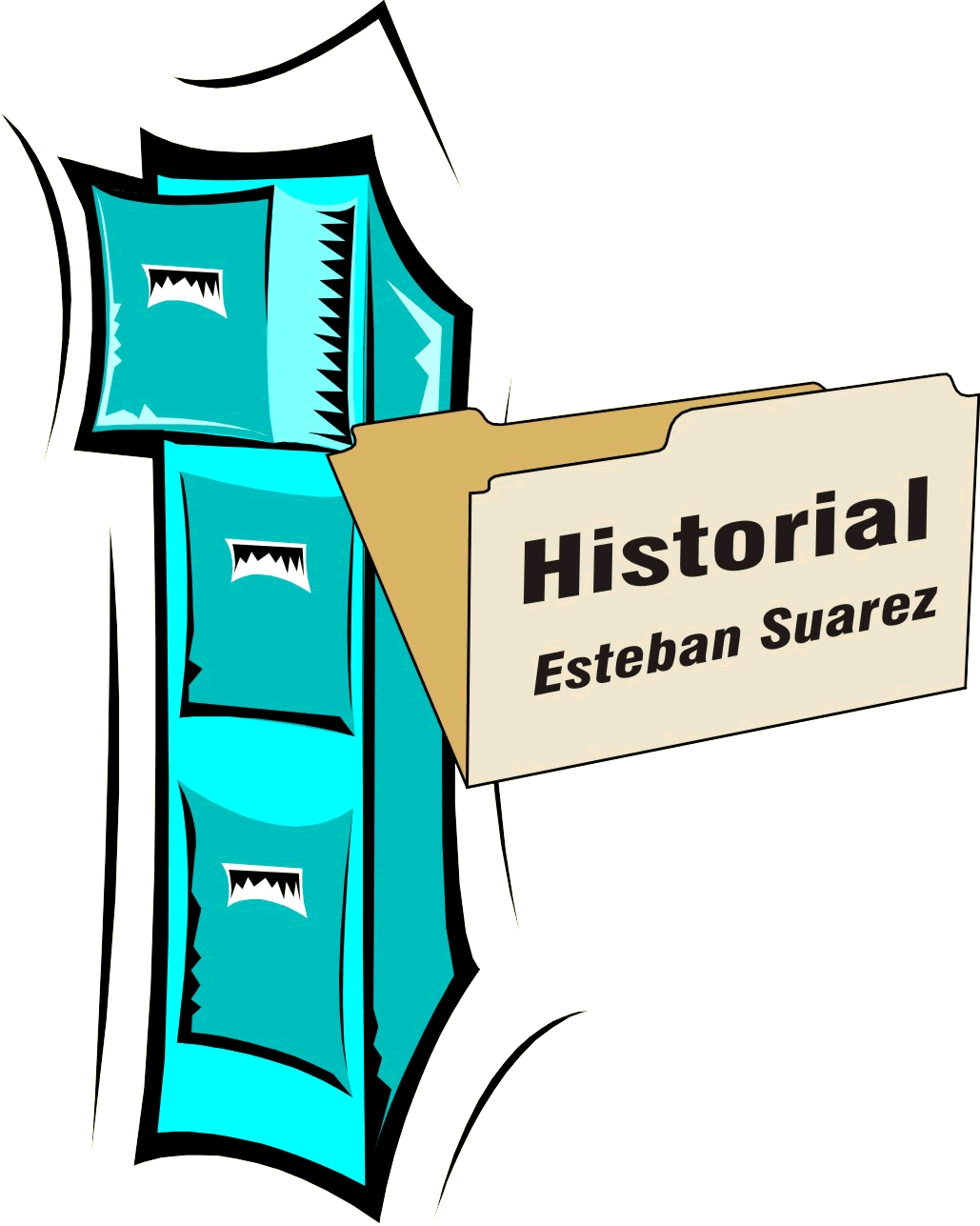 SALVACION
LECCION
2
El Camino de Regreso 
a Dios
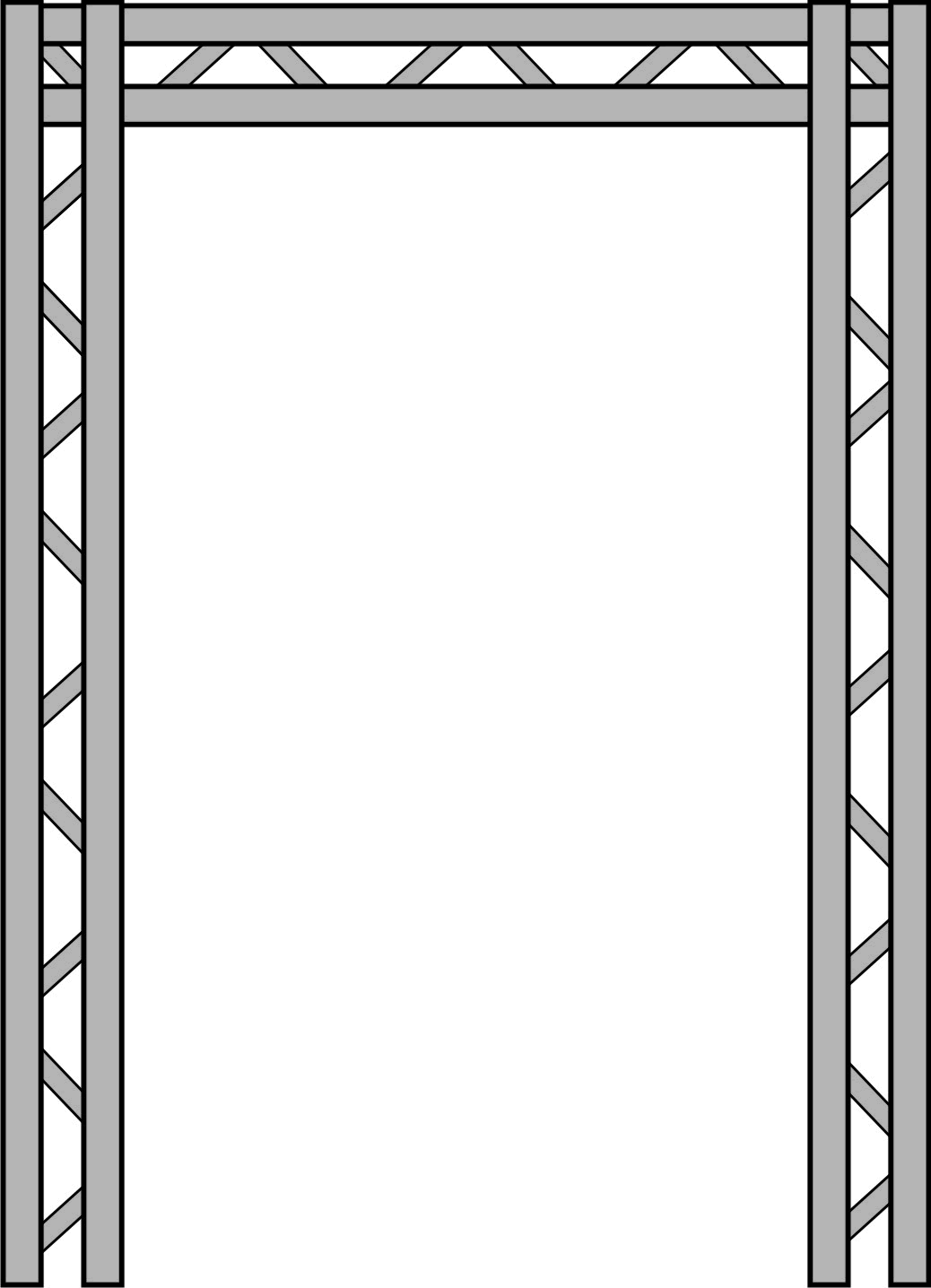 En una iglesia, 
escuchó al predicador decir que, cuando se llega a la salvación, Dios lo hace todo y el hombre no hace nada.  Después de la lección, Esteban le hizo más preguntas  al predicador acerca de lo que había dicho.  Le explicó que Dios ya ha escogido los que serán salvos y los que se perderán.  Si usted es uno de sus escogidos, El lo llamará por medio del Espíritu Santo.
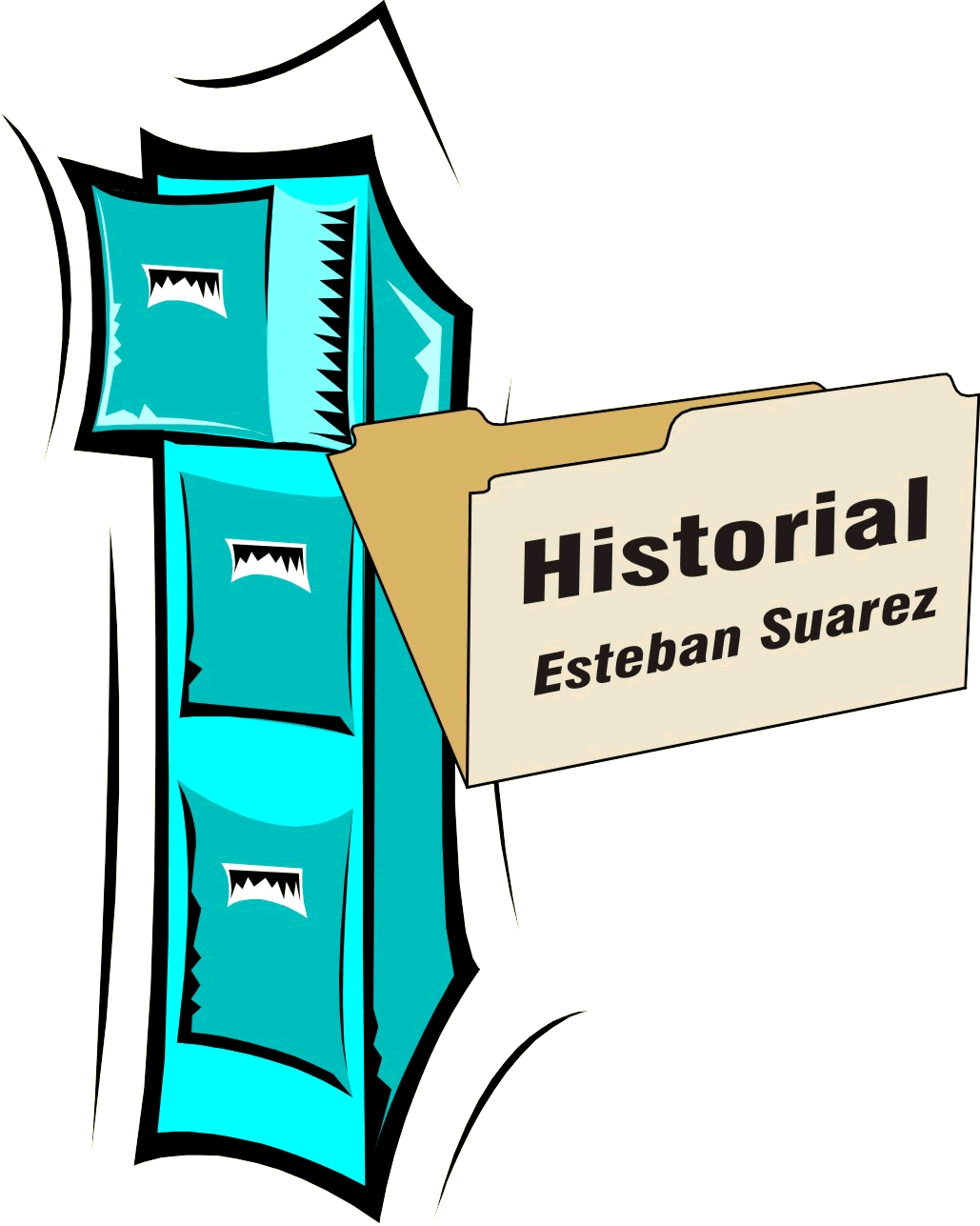 SALVACION
LECCION
2
El Camino de Regreso 
a Dios
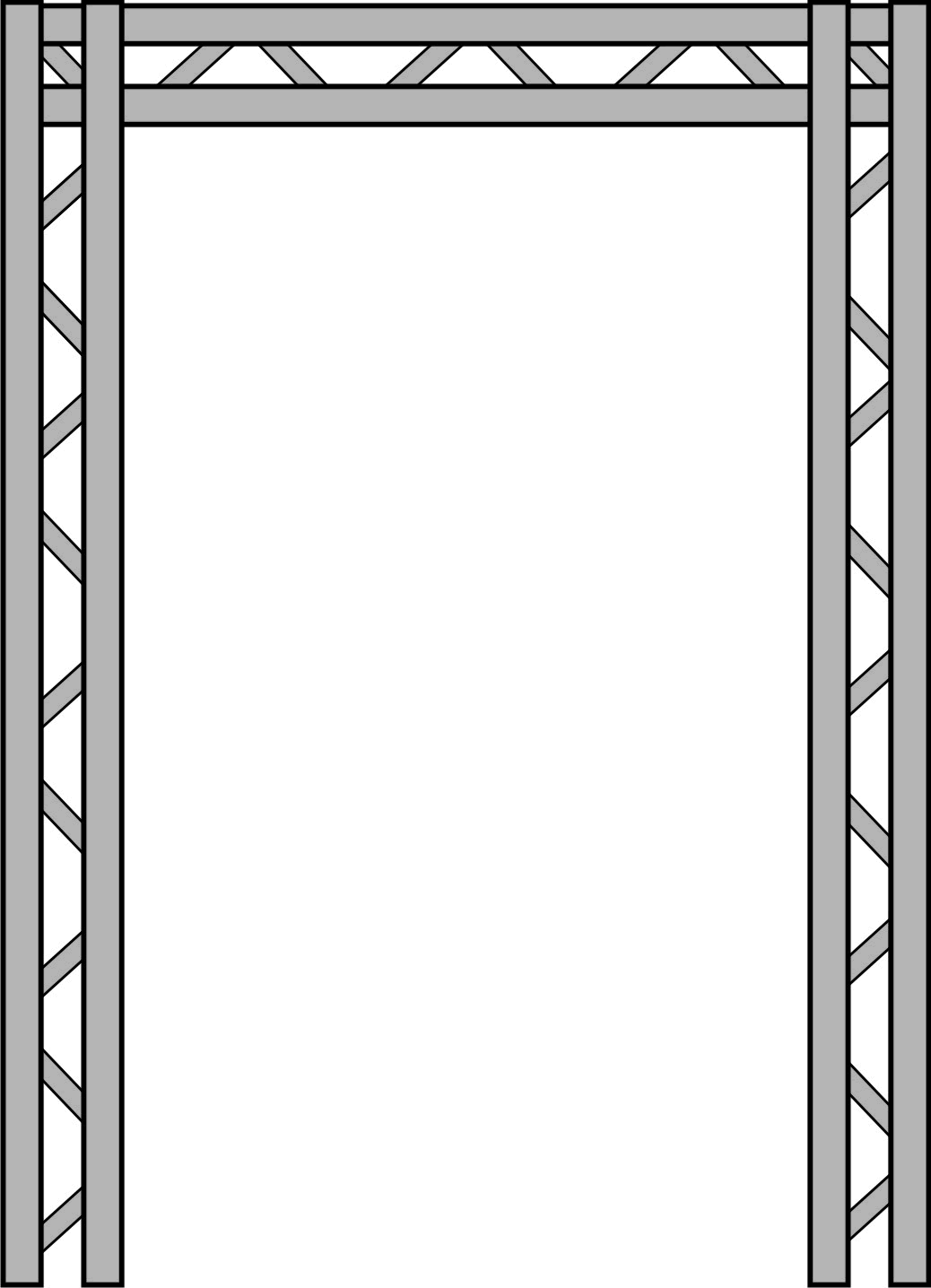 A la semana siguiente Esteban visitó otra iglesia.  A medida que el predicador llegaba al final de su sermón, apeló a cualquiera en la audiencia que no fuera salvo.  “Todo lo usted debe hacer es aceptar a Cristo en su corazón como su Salvador personal y será salvo”, dijo él.
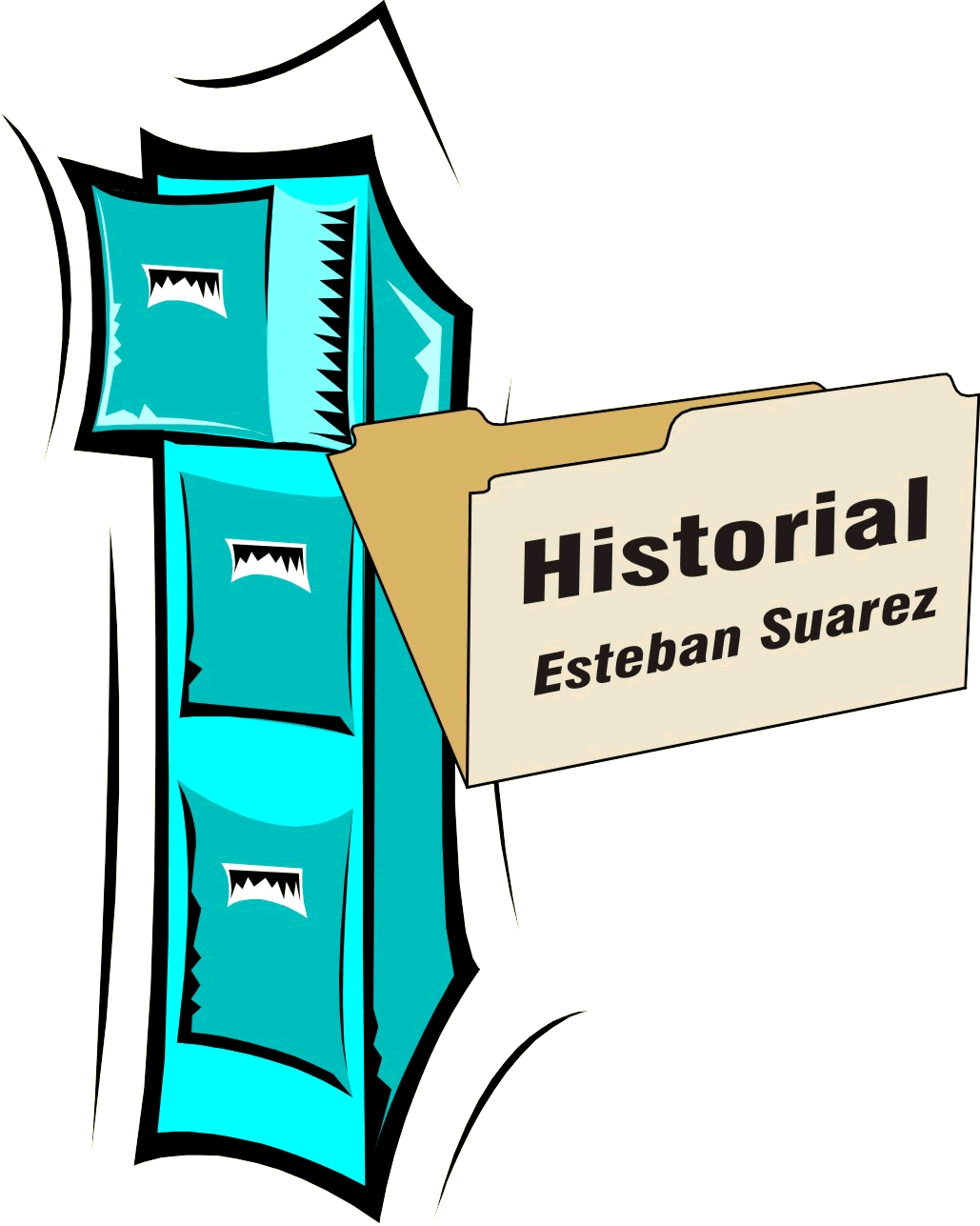 SALVACION
LECCION
2
El Camino de Regreso 
a Dios
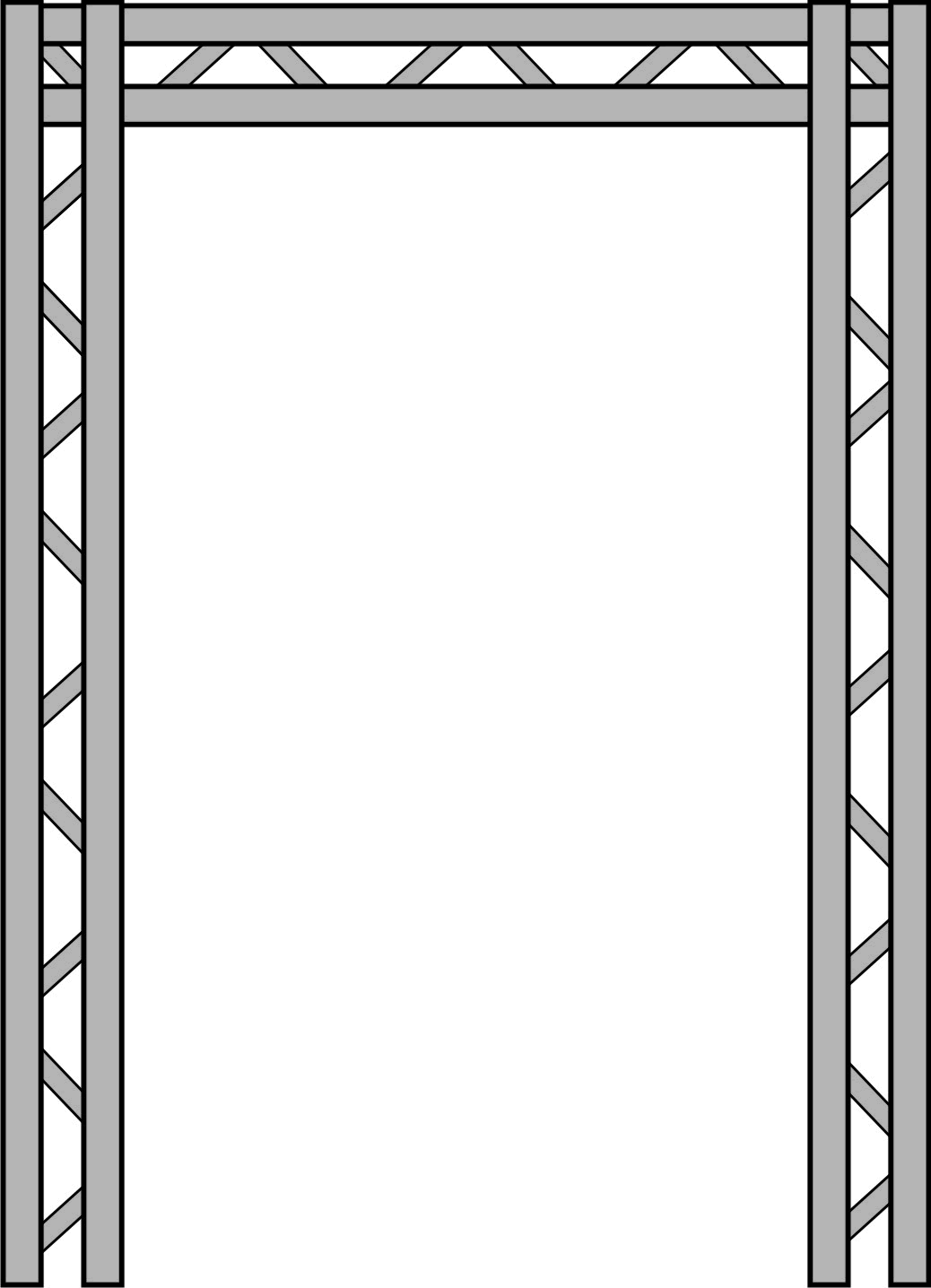 A la tercera semana 
visitó otra iglesia.  Esta iglesia en particular era un poco más “avivada” que las dos primeras.  Como la semana anterior, este predicador afirmó que para ser salvo uno debe aceptar a Jesús como su Salvador personal; pero, añadió luego que usted debe hablar en lenguas como señal de que Dios lo ha salvado.  Después del servicio, varios en la congregación oraron sobre un hombre que estaba tratando de hablar en lenguas.
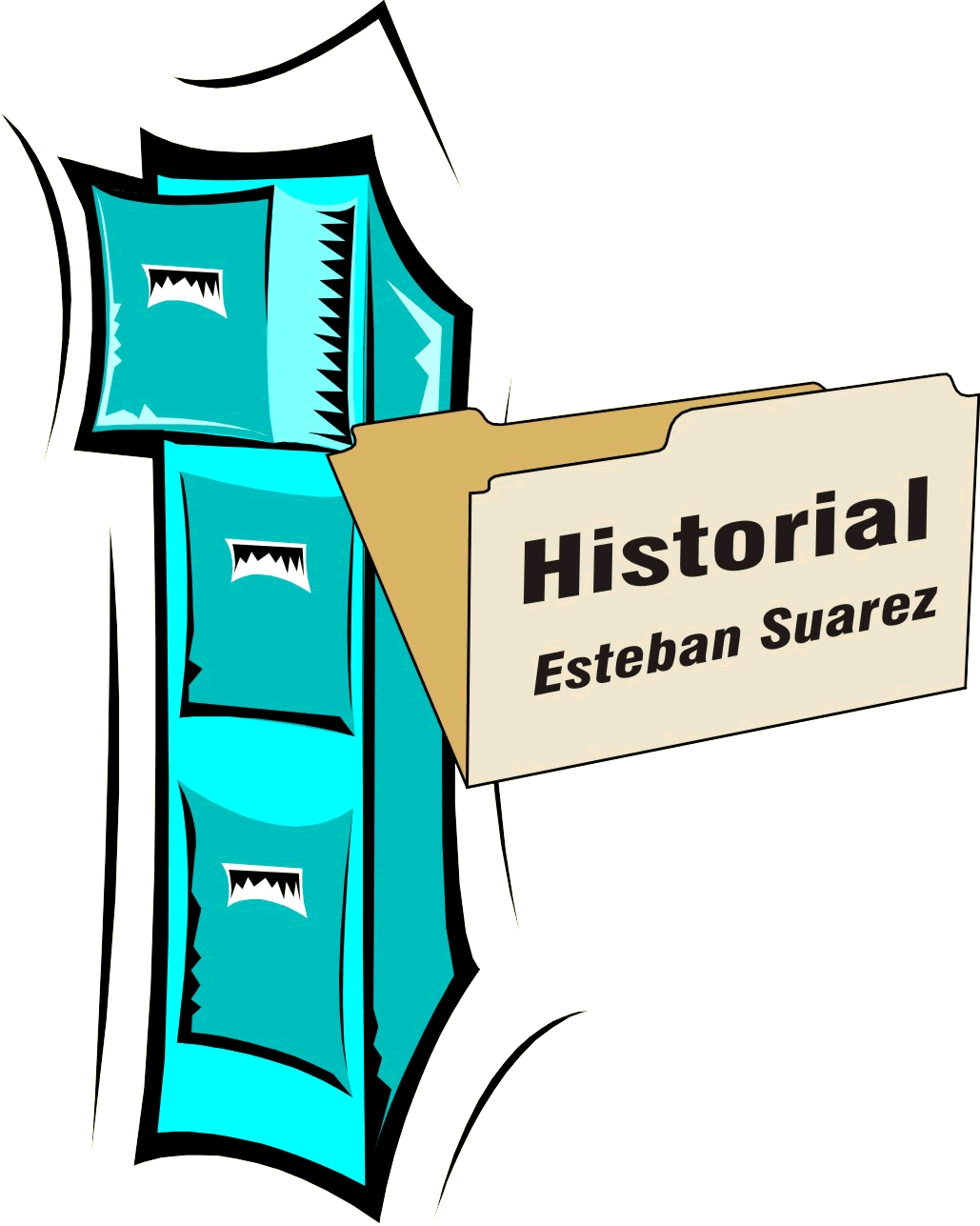 SALVACION
LECCION
2
El Camino de Regreso 
a Dios
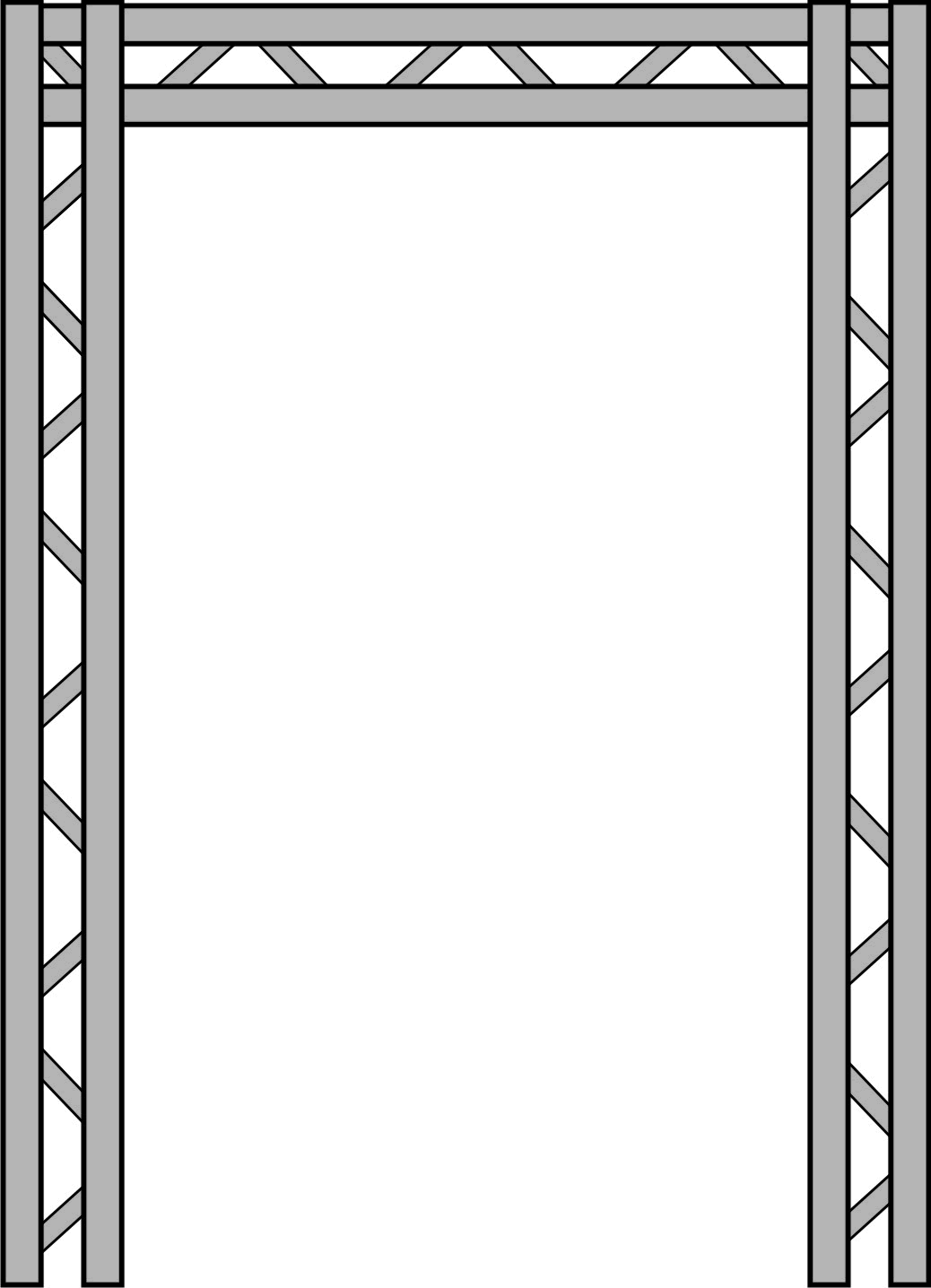 No hace falta decir, 
después de tres semanas de oir ideas diferentes acerca de la salvación, Esteban estaba muy confundido.  ¿Cómo sería capaz en algún momento de encontrar su camino de regreso a Dios?  Compartió su frustración con algunos amigos en el trabajo.
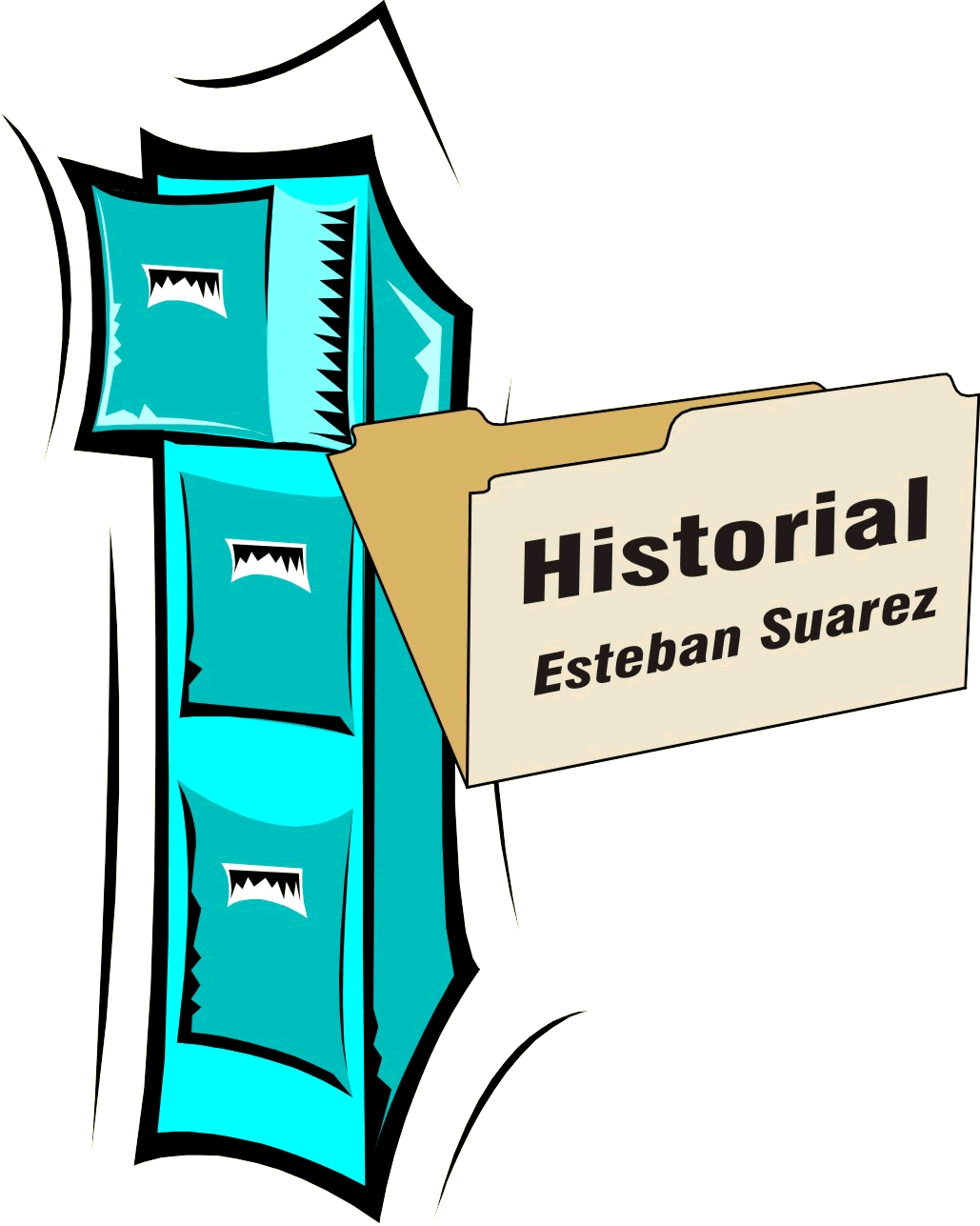 SALVACION
LECCION
2
El Camino de Regreso 
a Dios
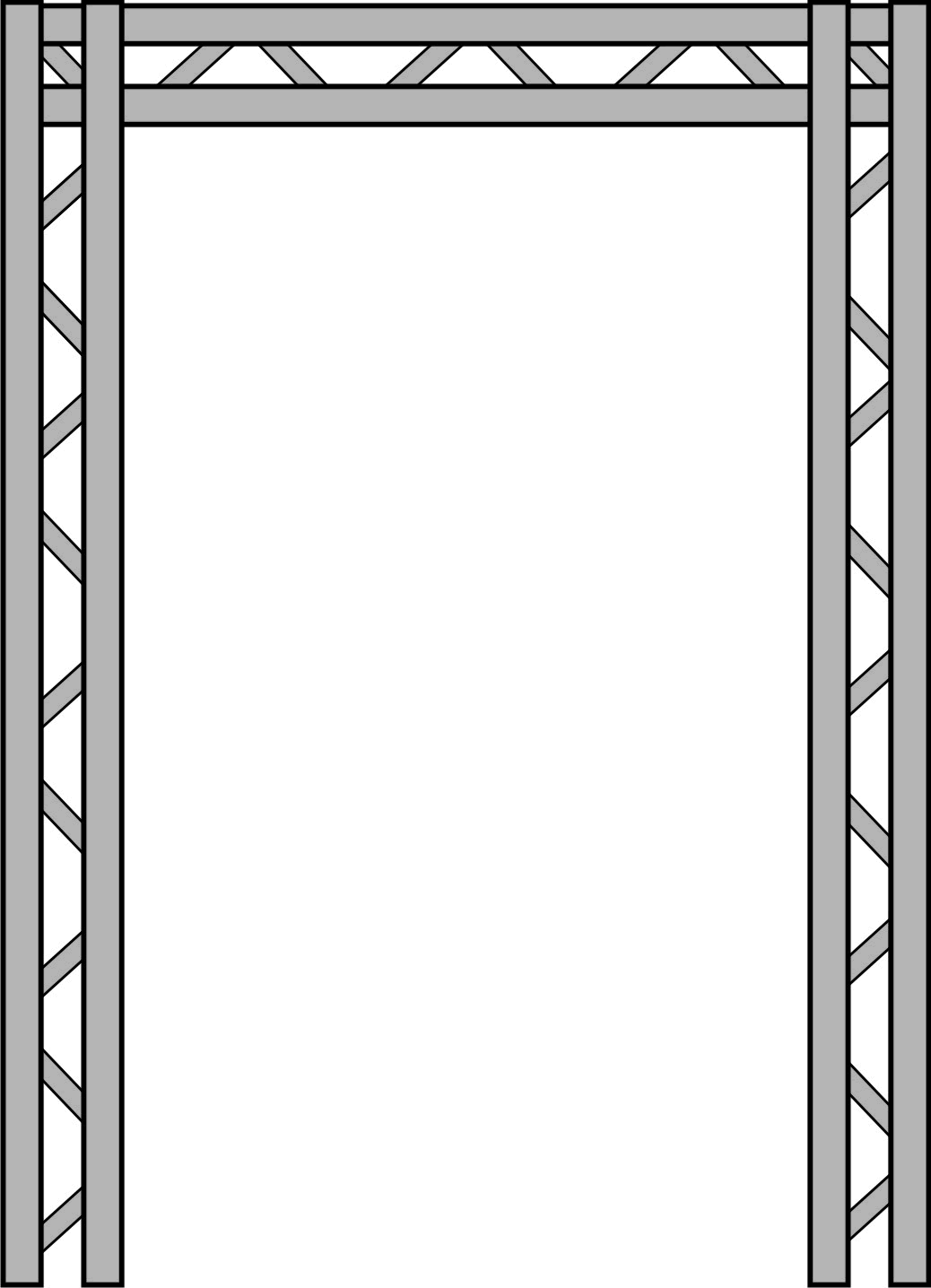 Roberto, 
su supervisor, le dijo que había pasado por una situación similar en su búsqueda de la verdad varios años atrás y que se había topado con los mismos problemas.  Le sugirió a Esteban que simplemente desistiera de la búsqueda.  “Nunca lo encontrarás en esta confusión de mundo religioso”.
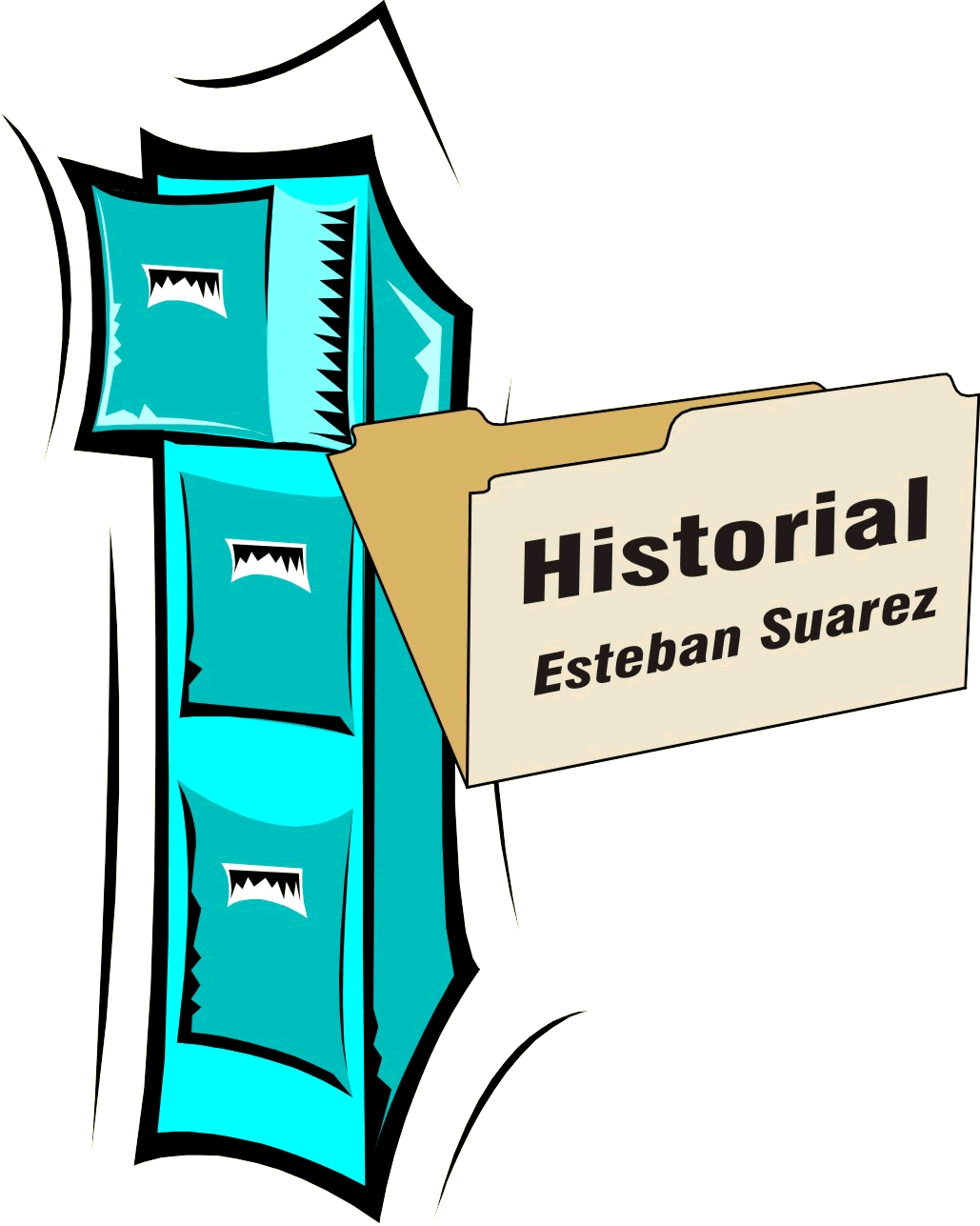 SALVACION
LECCION
2
El Camino de Regreso 
a Dios
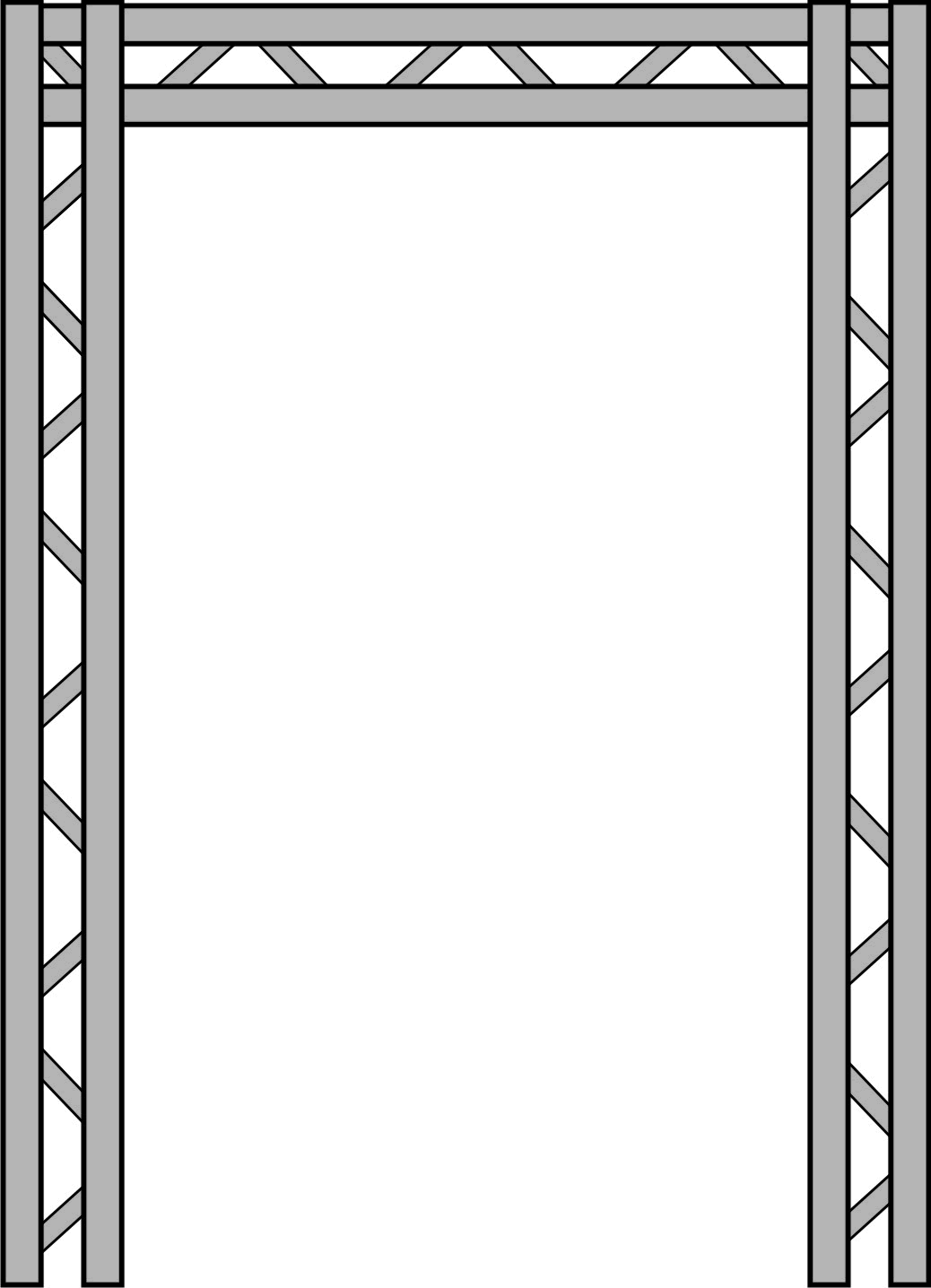 Carolina, 
quien trabaja en la oficina de al lado, le sugirió que todas estas diferencias realmente no importan.  “Simplemente encuentra una iglesia que te guste y busca a Dios sinceramente.  No te preocupes por todas estas diferencias ‘menores’ que se enseñan en cada una de estas iglesias”, fue lo que le aconsejó.
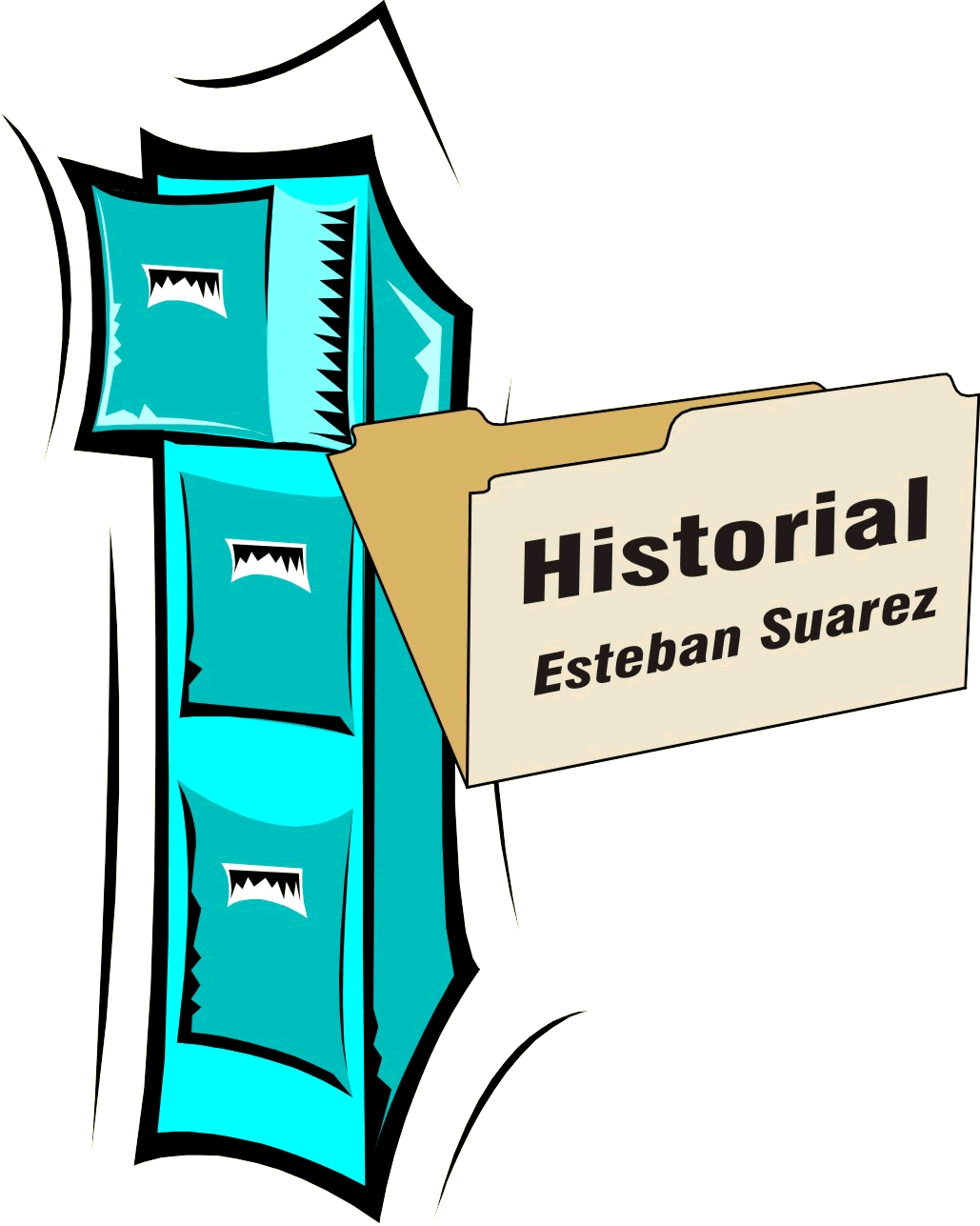 SALVACION
LECCION
2
El Camino de Regreso 
a Dios
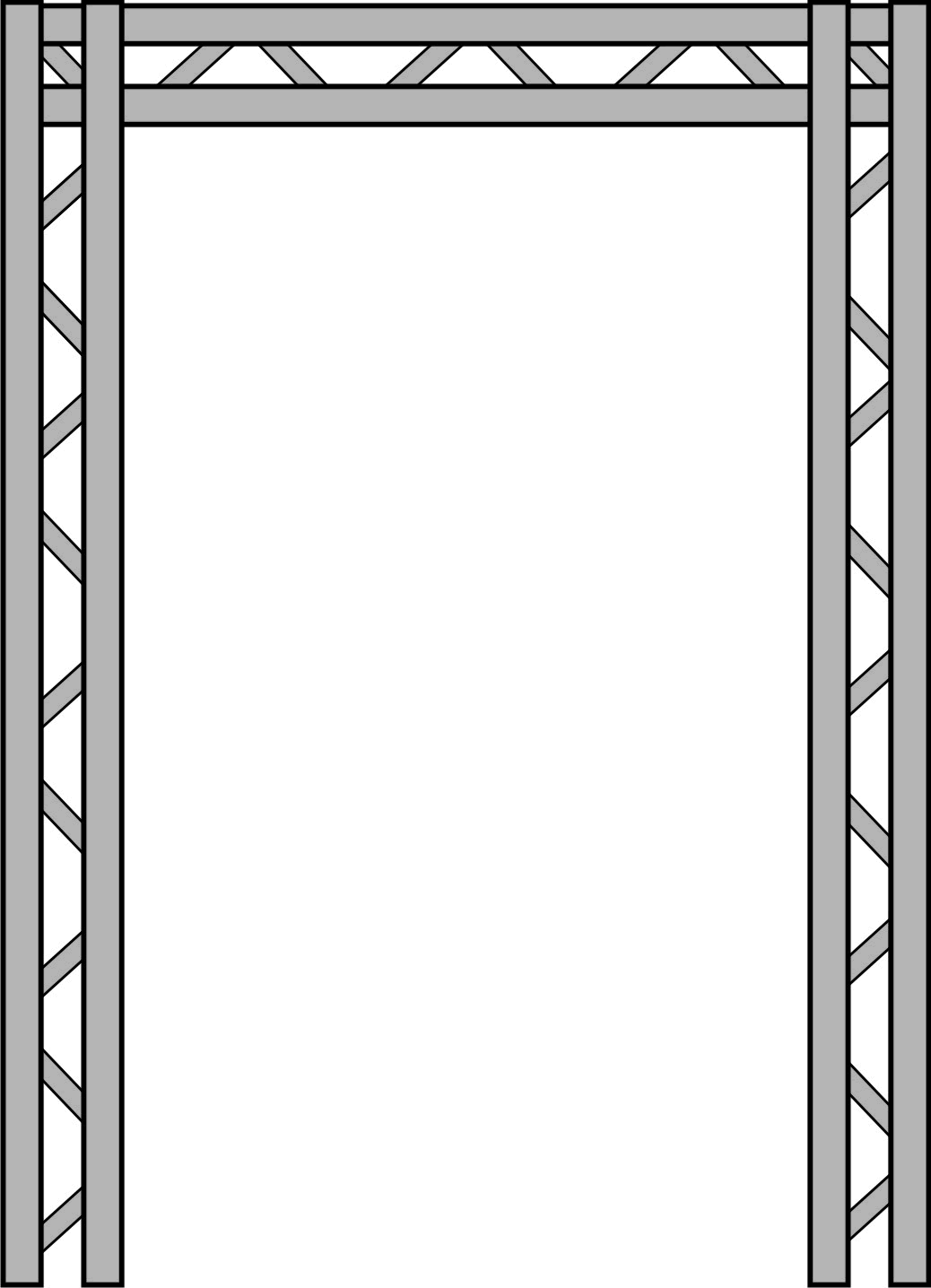 Esa tarde almorzaron 
con Reynaldo, 
otro compañero de trabajo y un hombre muy religioso.  Reynaldo le indicó que era fácil confundirse cuando escuchamos simplemente lo que los hombres dicen acerca de la salvación.  Le sugirió a Esteban que se comprara una Biblia y empezara a estudiar por sí mismo lo que Dios decía acerca de la salvación.  También se ofreció como voluntario para ayudarle a Esteban a llegar a entender lo que Dios ha dicho acerca de cómo ser salvo.
Una Mirada Más de Cerca
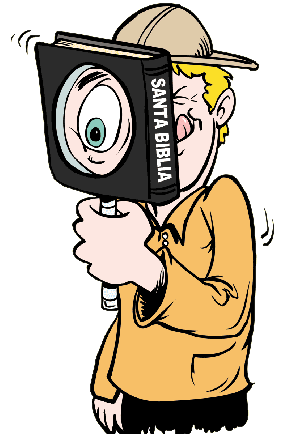 a la Historia de Esteban
La 
Experiencia 
de 
Esteban
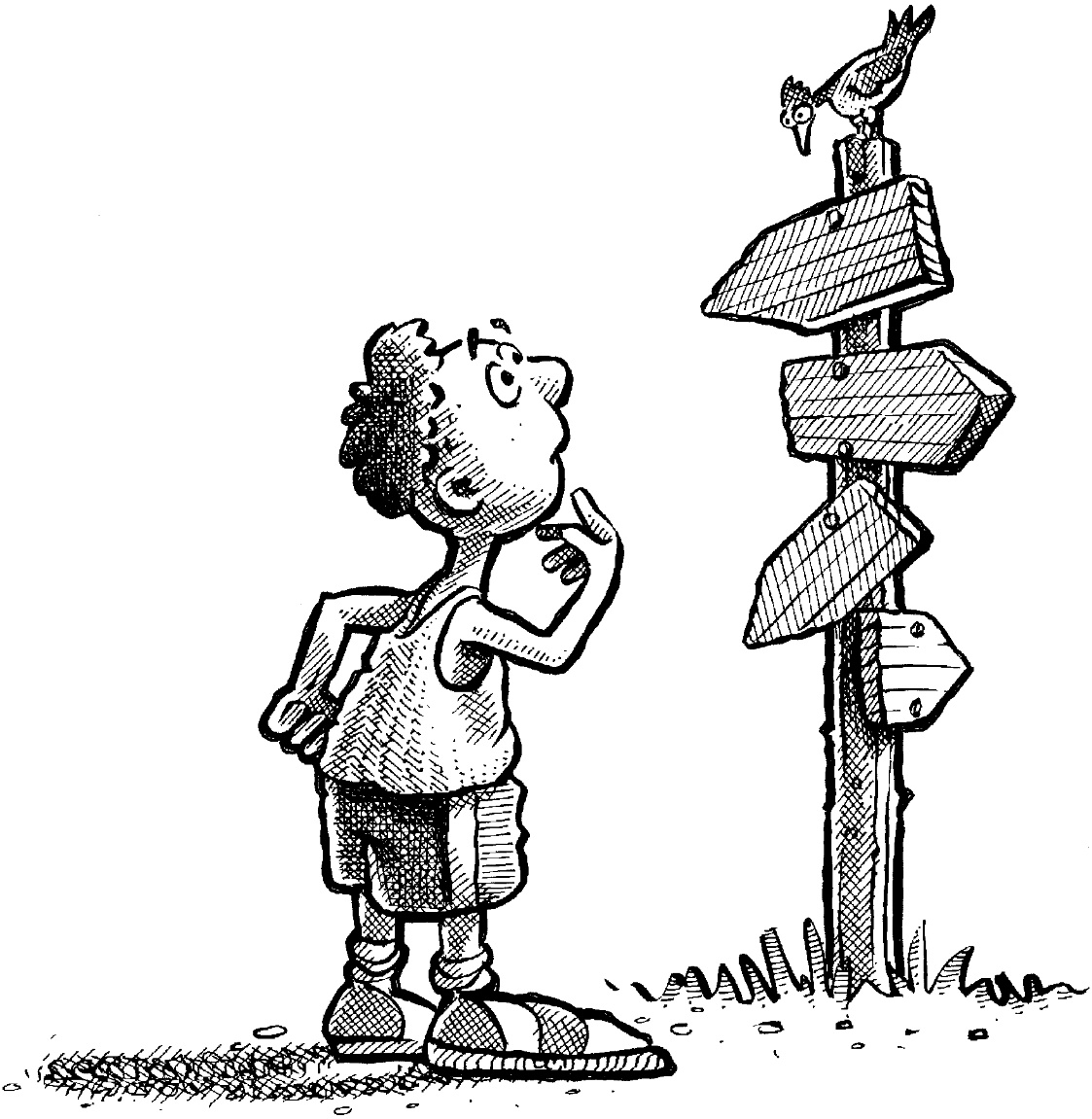 Una Mirada Más de Cerca
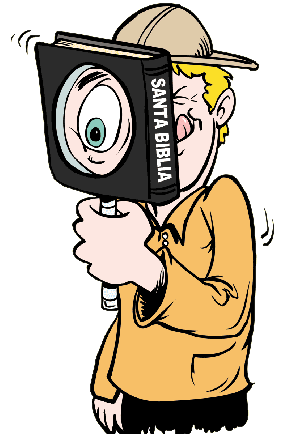 a la Historia de Esteban
La 
Experiencia 
de 
Esteban
Escoja una palabra que crea que es la que describe mejor cómo debe haberse sentido Esteban después de visitar todas estas iglesias diferentes.  También, explique por qué escogió esta palabra.
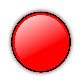 Mi Palabra: _____________________ 
Explique: _______________________
Una Mirada Más de Cerca
a la Historia de Esteban
La 
Experiencia 
de 
Esteban
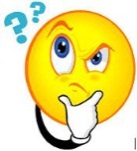 ¿Cree usted que hay personas en nuestro mundo que estén confundidas, tal como Esteban?
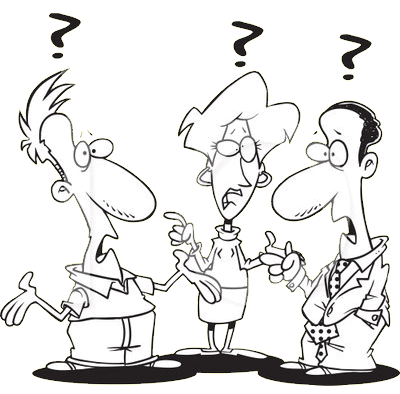 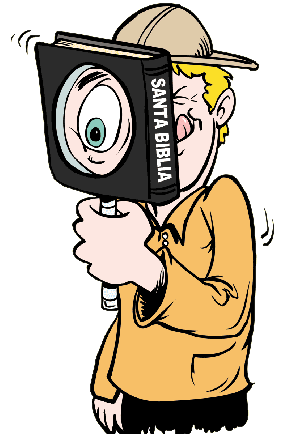 Si
o
No
o
¿Por qué?
Una Mirada Más de Cerca
a la Historia de Esteban
La 
Experiencia 
de 
Esteban
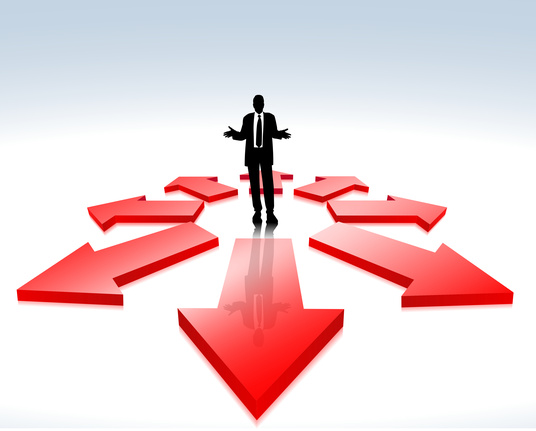 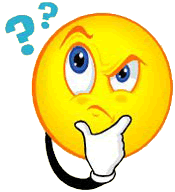 ¿Es así como Dios quiere que sean las cosas?
¿Está El contento con que tengamos todas estas diferentes iglesias enseñando cosas diferentes acerca de cómo ser salvos?
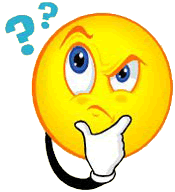 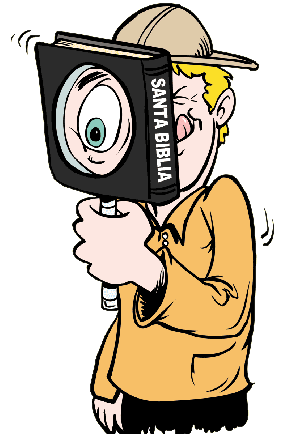 Si
o
No
o
Una Mirada Más de Cerca
a la Historia de Esteban
La 
Experiencia 
de 
Esteban
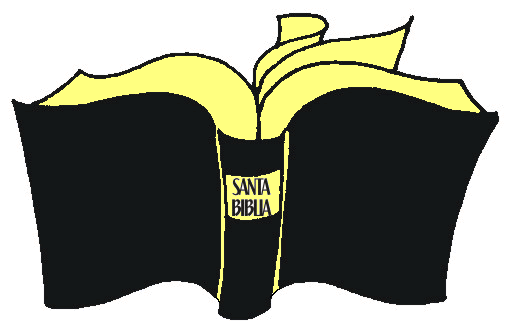 Juan 17:20-23
20  Mas no ruego solamente por éstos, sino también por los que han de creer en mí por la palabra de ellos,
21  para que todos sean uno; como tú, oh Padre, en mí, y yo en ti, que también ellos sean uno en nosotros; para que el mundo crea que tú me enviaste.
22  La gloria que me diste, yo les he dado, para que sean uno, así como nosotros somos uno.
23  Yo en ellos, y tú en mí, para que sean perfectos en unidad, para que el mundo conozca que tú me enviaste, y que los has amado a ellos como también a mí me has amado.
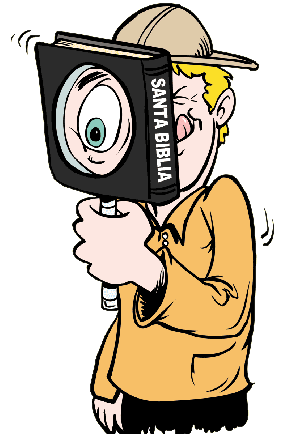 Una Mirada Más de Cerca
a la Historia de Esteban
La 
Experiencia 
de 
Esteban
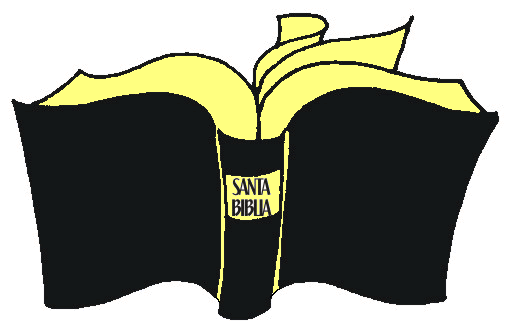 1 Corintios 1:10-13
10  Os ruego, pues, hermanos, por el nombre de nuestro Señor Jesucristo, que habléis todos una misma cosa, y que no haya entre vosotros divisiones, sino que estéis perfectamente unidos en una misma mente y en un mismo parecer.
11  Porque he sido informado acerca de vosotros, hermanos míos, por los de Cloé, que hay entre vosotros contiendas.
12  Quiero decir, que cada uno de vosotros dice: Yo soy de Pablo; y yo de Apolos; y yo de Cefas; y yo de Cristo.
13  ¿Acaso está dividido Cristo? ¿Fue crucificado Pablo por vosotros? ¿O fuisteis bautizados en el nombre de Pablo?
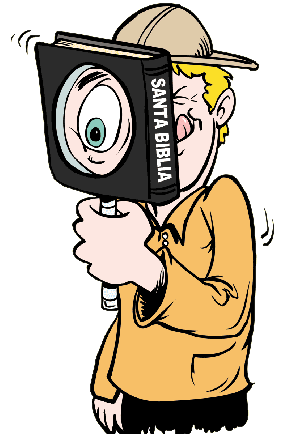 Una Mirada Más de Cerca
a la Historia de Esteban
La 
Experiencia 
de 
Esteban
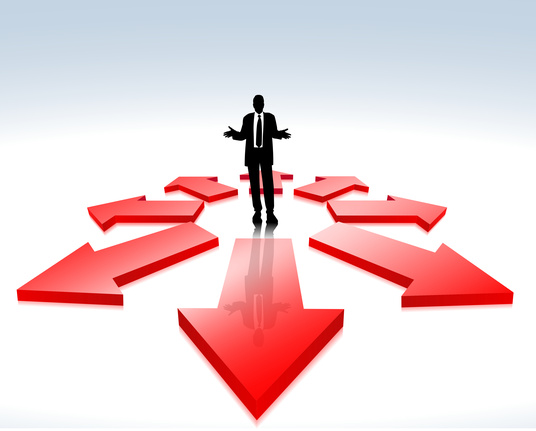 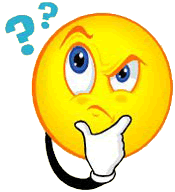 ¿Es así como Dios quiere que sean las cosas?
¿Está El contento con que tengamos todas estas diferentes iglesias enseñando cosas diferentes acerca de cómo ser salvos?
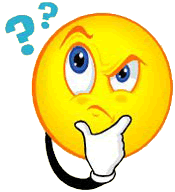 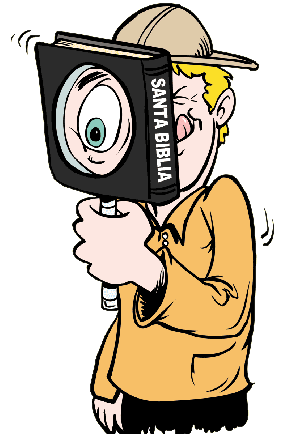 Si
o
No
o
Una Mirada Más de Cerca
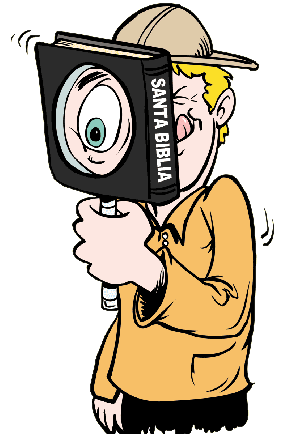 a la Historia de Esteban
El 
Consejo 
Dado a 
Esteban
Varias personas dieron consejos a Esteban.  Decida si usted considera que cada porción de consejo que él recibió era bueno o malo.  Asegúrese de explicar su respuesta.
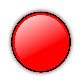 Una Mirada Más de Cerca
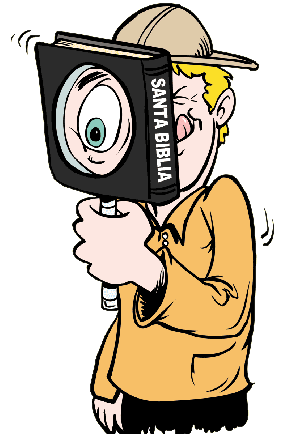 a la Historia de Esteban
El 
Consejo 
Dado a 
Esteban
EL CONSEJO DE ROBERTO
Roberto, su supervisor, le dijo que había pasado por una situación similar en su búsqueda de la verdad varios años atrás y que se había topado con los mismos problemas.  Le sugirió a Esteban que simplemente desistiera de la búsqueda.  “Nunca lo encontrarás en esta confusión de mundo religioso”.
Buen Consejo
Por qué:
o
Mal Consejo
o
Una Mirada Más de Cerca
a la Historia de Esteban
El 
Consejo 
Dado a 
Esteban
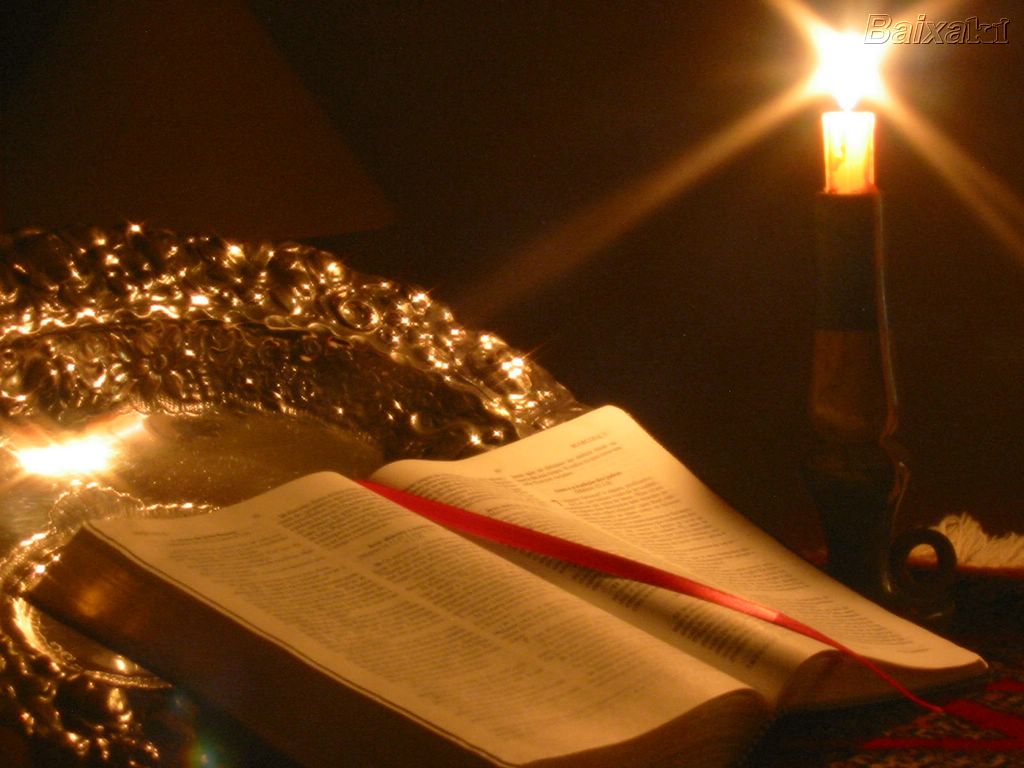 Salmo 119:105
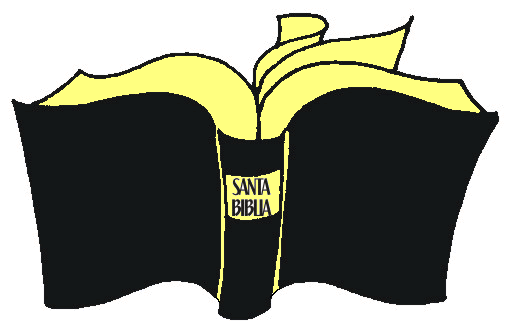 105  Lámpara es a mis pies tu palabra, y lumbrera a mi camino.
Una Mirada Más de Cerca
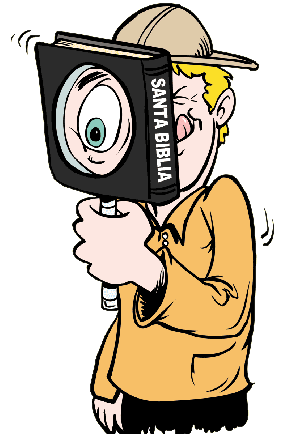 a la Historia de Esteban
El 
Consejo 
Dado a 
Esteban
EL CONSEJO DE CAROLINA
Carolina, quien trabaja en la oficina de al lado, le sugirió que todas estas diferencias realmente no importan.  “Simplemente encuentra una iglesia que te guste y busca a Dios sinceramente.  No te preocupes por todas estas diferencias ‘menores’ que se enseñan en cada una de estas iglesias”, fue lo que le aconsejó.
Buen Consejo
Por qué:
o
Mal Consejo
o
Una Mirada Más de Cerca
a la Historia de Esteban
El 
Consejo 
Dado a 
Esteban
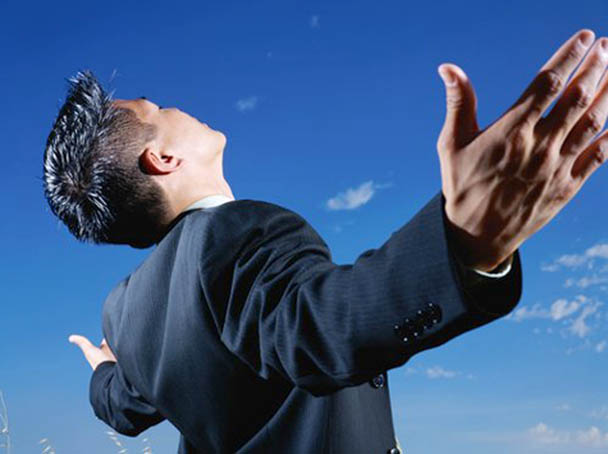 Mateo 7:21-23
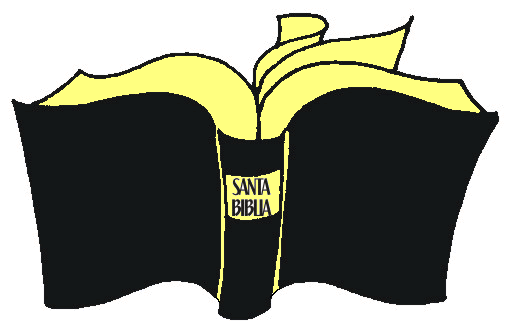 21  No todo el que me dice: Señor, Señor, entrará en el reino de los cielos, sino el que hace la voluntad de mi Padre que está en los cielos.
22  Muchos me dirán en aquel día: Señor, Señor, ¿no profetizamos en tu nombre, y en tu nombre echamos fuera demonios, y en tu nombre hicimos muchos milagros?
23  Y entonces les declararé: Nunca os conocí; apartaos de mí, hacedores de maldad.
Una Mirada Más de Cerca
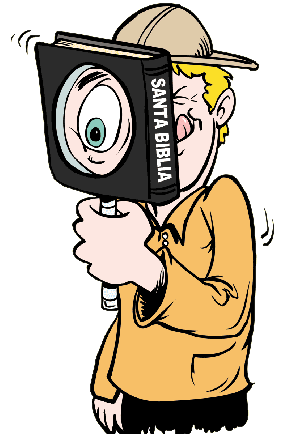 a la Historia de Esteban
El 
Consejo 
Dado a 
Esteban
EL CONSEJO DE REYNALDO
Esa tarde almorzaron con Reynaldo, otro compañero de trabajo y un hombre muy religioso.  Reynaldo le indicó que era fácil confundirse cuando escuchamos simplemente lo que los hombres dicen acerca de la salvación.  Le sugirió a Esteban que se comprara una Biblia y empezara a estudiar por sí mismo lo que Dios decía acerca de la salvación.  También se ofreció como voluntario para ayudarle a Esteban a llegar a entender lo que Dios ha dicho acerca de cómo ser salvo.
Buen Consejo
Por qué:
o
Mal Consejo
o
Una Mirada Más de Cerca
a la Historia de Esteban
El 
Consejo 
Dado a 
Esteban
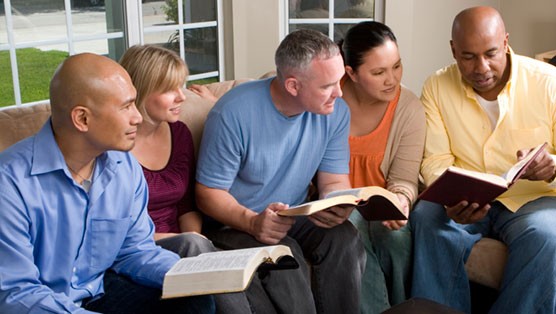 Juan 8:31-32
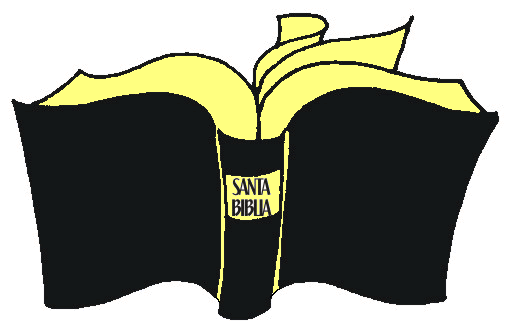 31  Dijo entonces Jesús a los judíos que habían creído en él: Si vosotros permaneciereis en mi palabra, seréis verdaderamente mis discípulos. 
32  y conoceréis la verdad, y la verdad os hará libres.
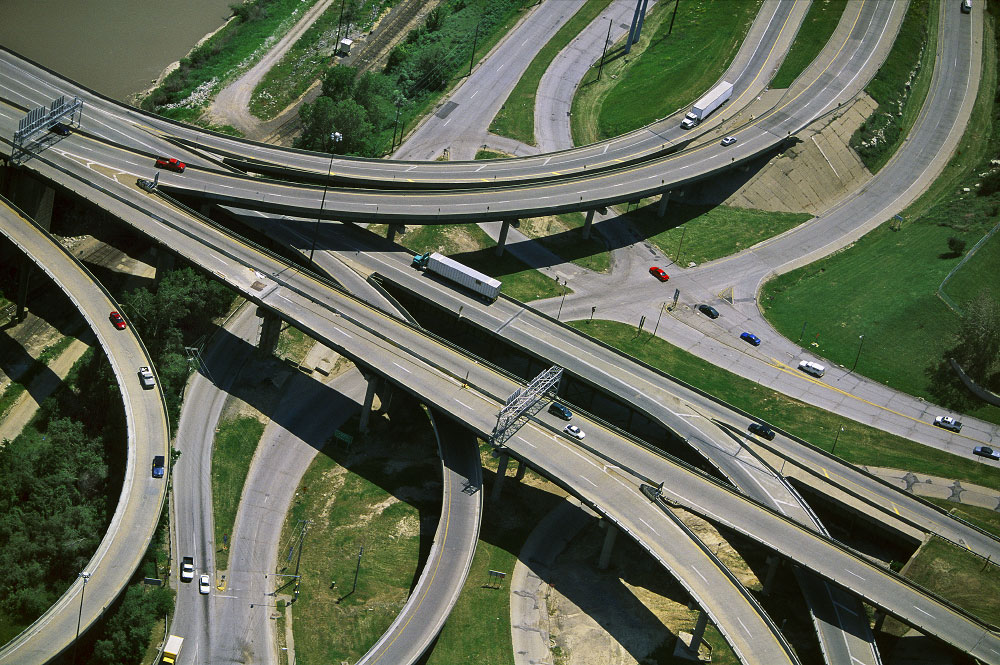 Con Tantos Caminos 
Diferentes, ¿Cómo Saber 
Cuál es el Correcto?
Con Tantos Caminos 
Diferentes, ¿Cómo Saber 
Cuál es el Correcto?
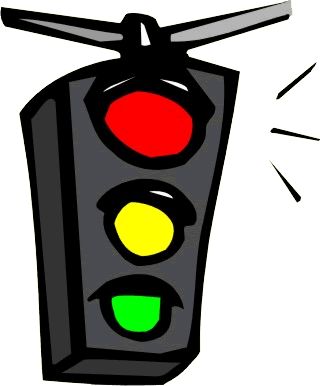 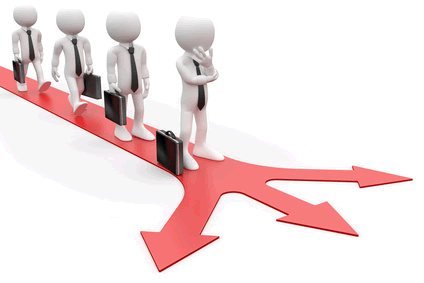 ¿El Camino De 
Regreso a Dios?
Simplemente Acepte a Jesús
Dios Lo Hace Todo
Simplemente Sea Sincero
Para Ser Salvo
Como Su Salvador Personal
El Hombre No Hace Nada
Acerca De Su Religión
Debe Hablar En Lenguas
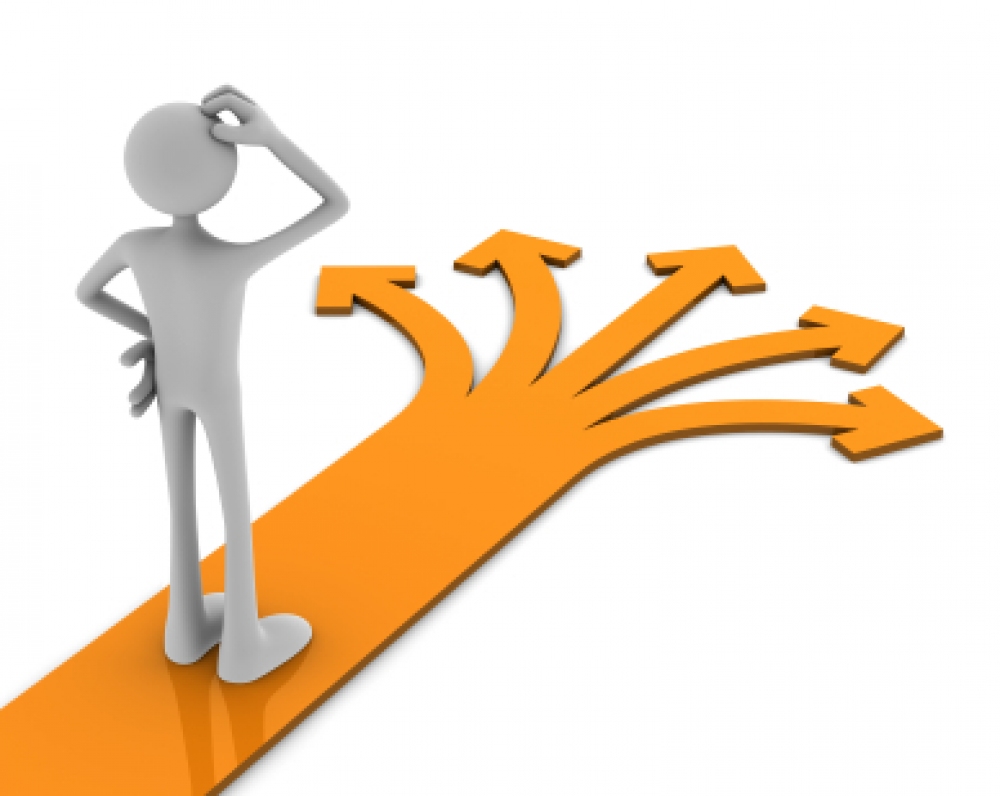 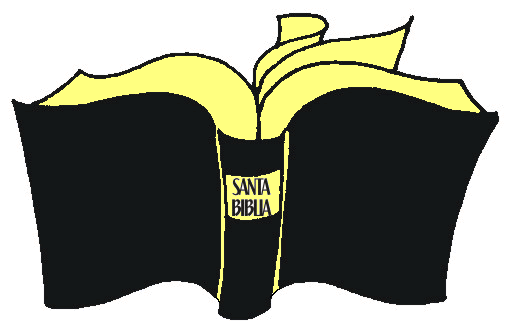 Con Tantos Caminos 
Diferentes, ¿Cómo Saber 
Cuál es el Correcto?
Mateo 7:21-23
21  No todo el que me dice: Señor, Señor, entrará en el reino de los cielos, sino el que hace la voluntad de mi Padre que está en los cielos.
22  Muchos me dirán en aquel día: Señor, Señor, ¿no profetizamos en tu nombre, y en tu nombre echamos fuera demonios, y en tu nombre hicimos muchos milagros?
23  Y entonces les declararé: Nunca os conocí; apartaos de mí, hacedores de maldad.
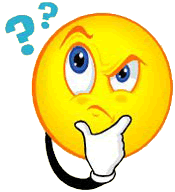 ¿Cualquier camino nos llevará de regreso a Dios?
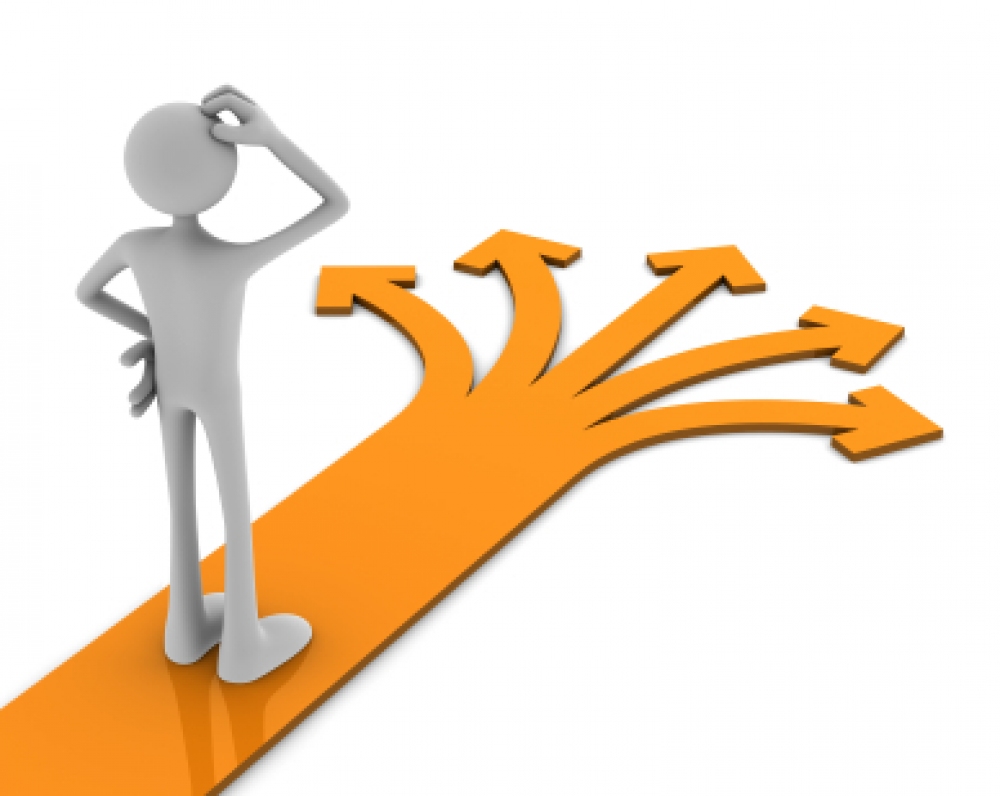 Con Tantos Caminos 
Diferentes, ¿Cómo Saber 
Cuál es el Correcto?
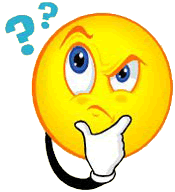 ¿Podemos encontrar nuestro camino de regreso a Dios usando nuestra propia sabiduría?
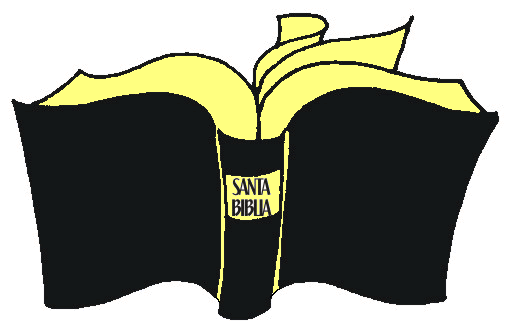 Proverbios 14:12
12  Hay camino que al hombre le parece derecho; pero su fin es camino de muerte.
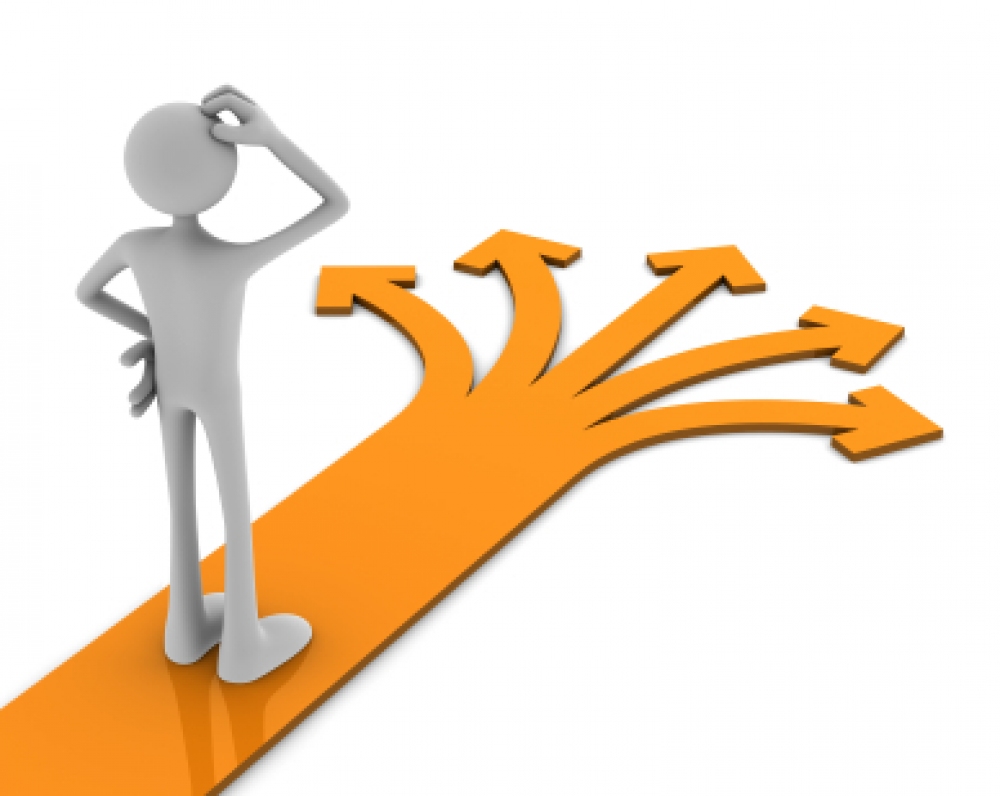 Con Tantos Caminos 
Diferentes, ¿Cómo Saber 
Cuál es el Correcto?
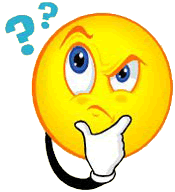 ¿Podemos encontrar nuestro camino de regreso a Dios usando nuestra propia sabiduría?
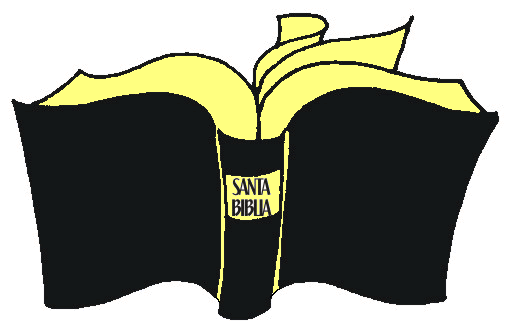 Jeremías 10:23
23  Conozco, oh Jehová, que el hombre no es señor de su camino, ni del hombre que camina es el ordenar sus pasos.
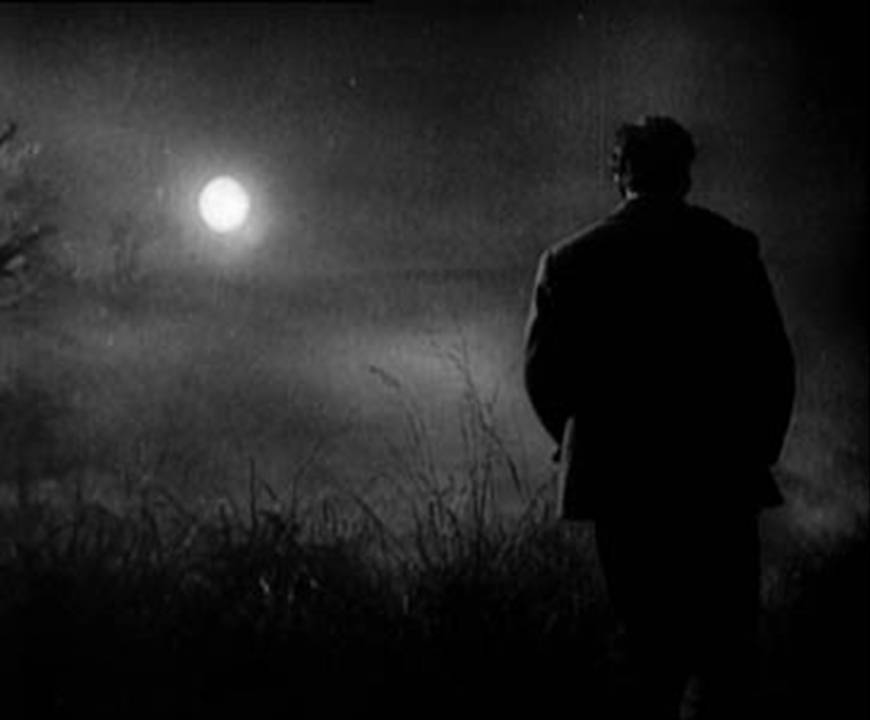 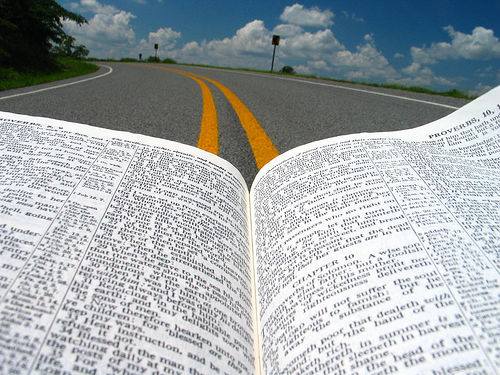 La Biblia sirve como nuestro mapa de carreteras para ayudarnos a encontrar nuestro camino de regreso a Dios.
Salmo 119:105
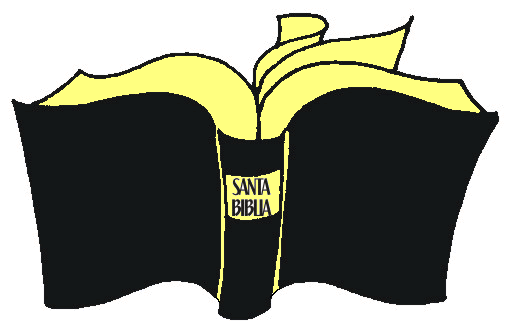 105  Lámpara es a mis pies tu palabra, y lumbrera a mi camino.
¿Por Qué Hechos?
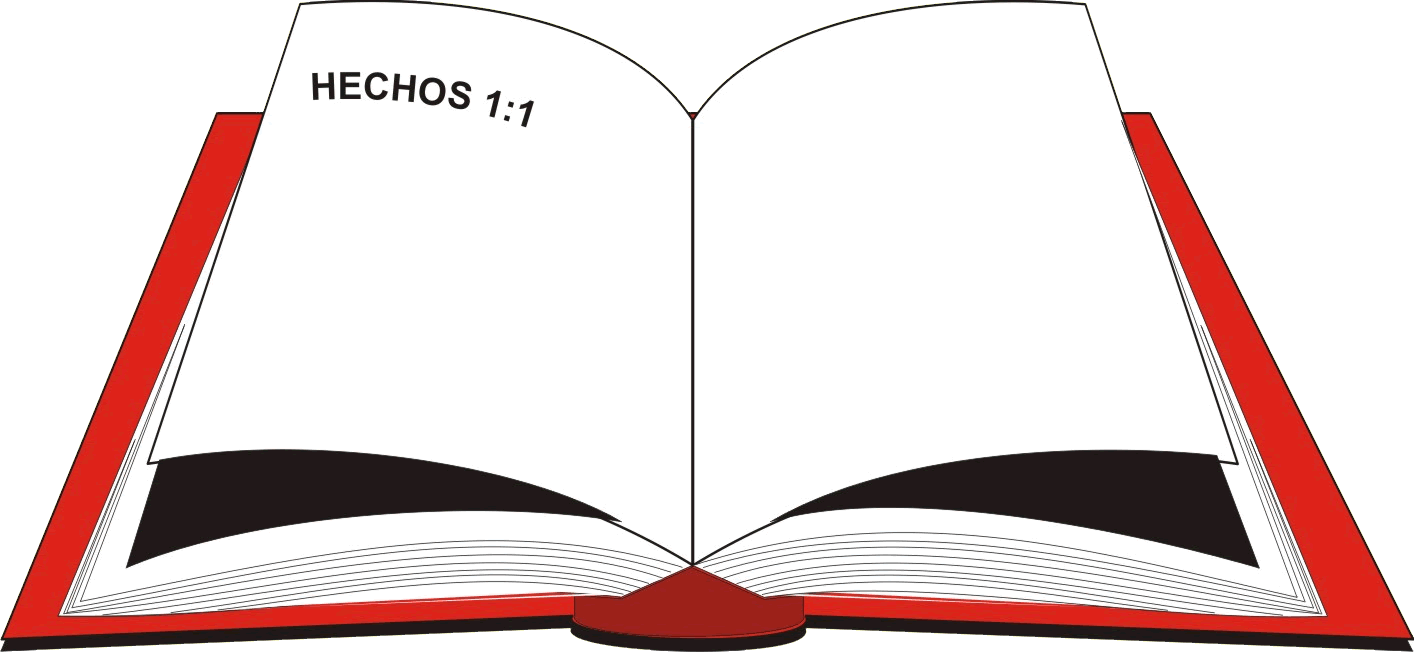 ¡Donde Terminan Los Evangelios ... Empieza Hechos!
Lea Hechos 1-2 y haga una lista de algunos de los eventos principales registrados al principio de hechos.  Nótese cómo estos eventos se conectan con el final de los evangelios.
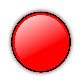 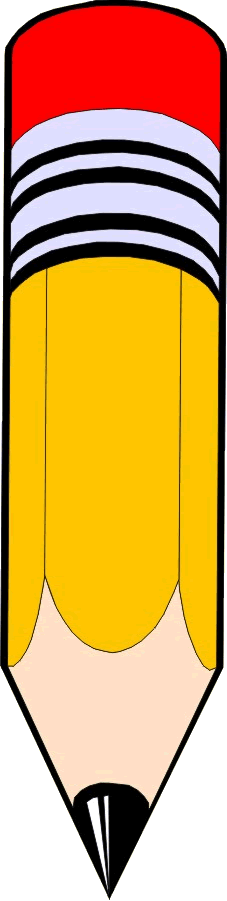 þ
þ
þ
þ
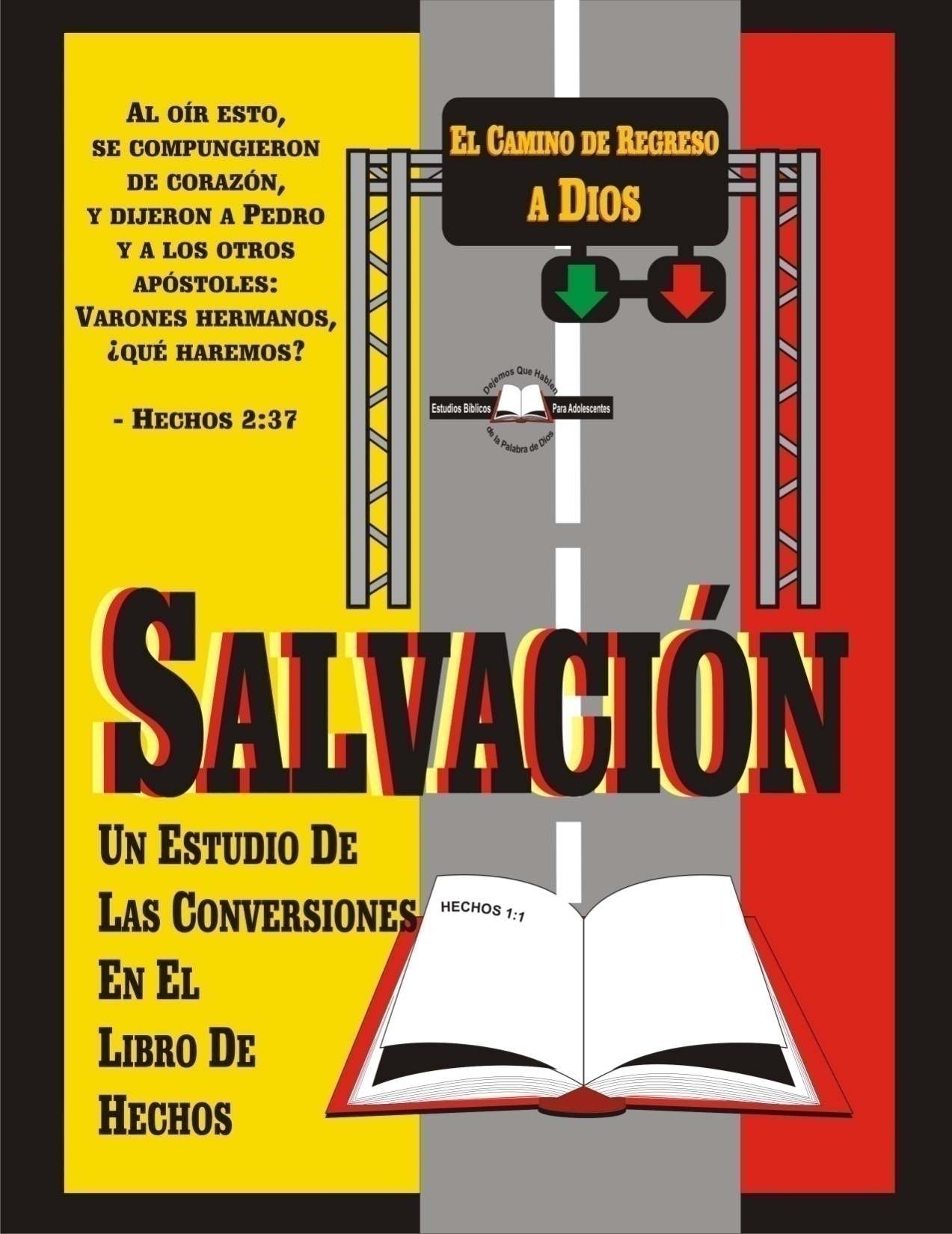